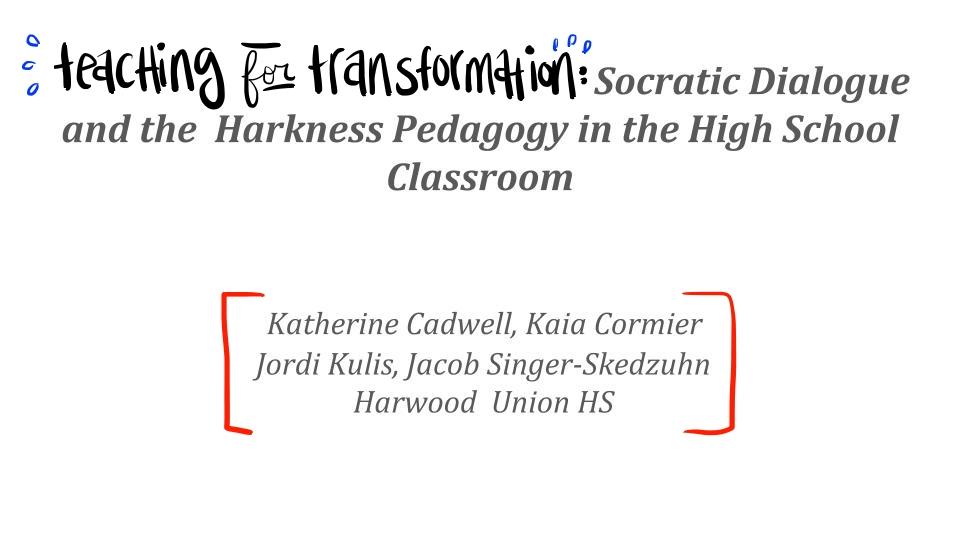 Teaching for Transformation: Socratic Dialogue and the  Harkness Pedagogy in the High School Classroom


 Katherine Cadwell, Kaia Cormier
 Jordi Kulis, Jacob Singer-Skedzuhn
 Harwood  Union HS
What Do We  Know About Teaching  and Learning?
(That We Do Not Do in Schools)
We know that students learn best when they are challenged; goals are “high but achievable”

       We know that students learn  best when learning experiences are authentic, 
       engaging and relevant

       We know that students learn  best when they exercise their  voices and drive 
    the inquiry

       We  know that “The One That Does the Work Does the Learning”
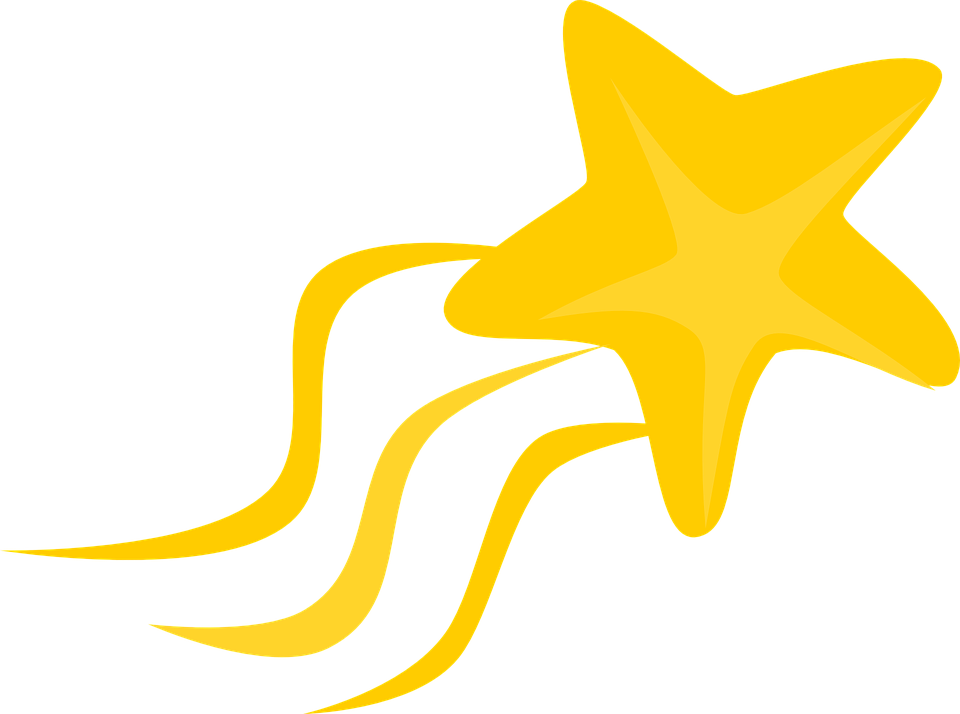 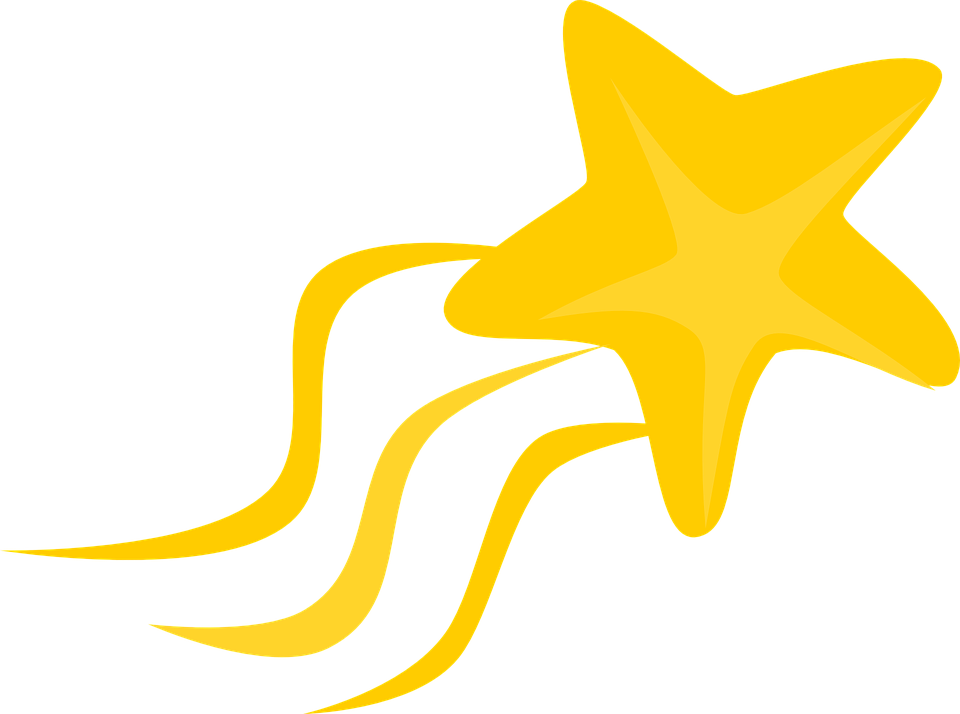 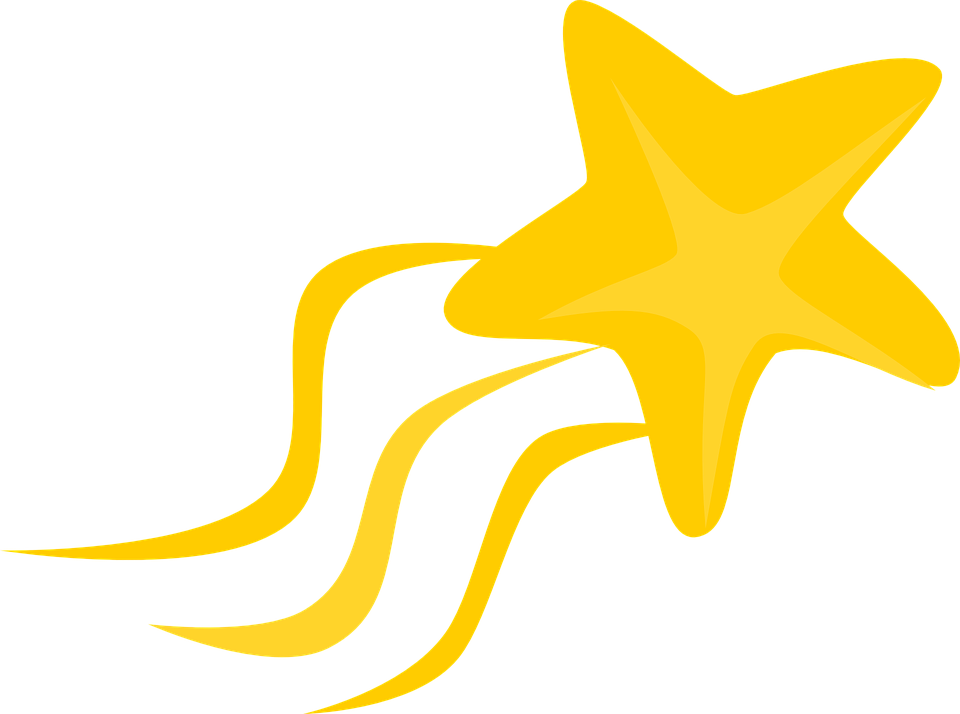 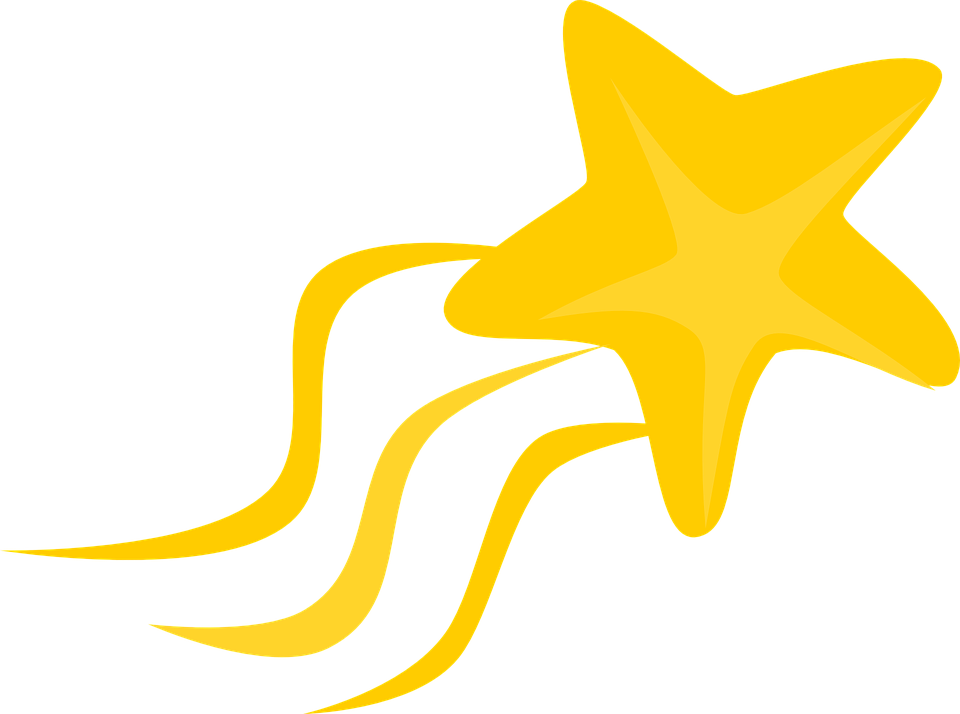 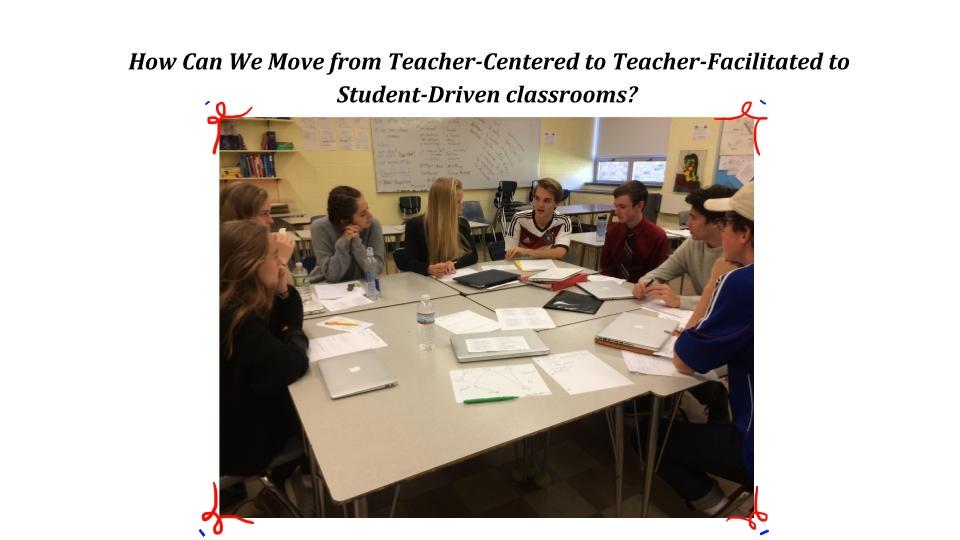 How Can We Move from Teacher-Centered to Teacher-Facilitated to Student-Driven classrooms?
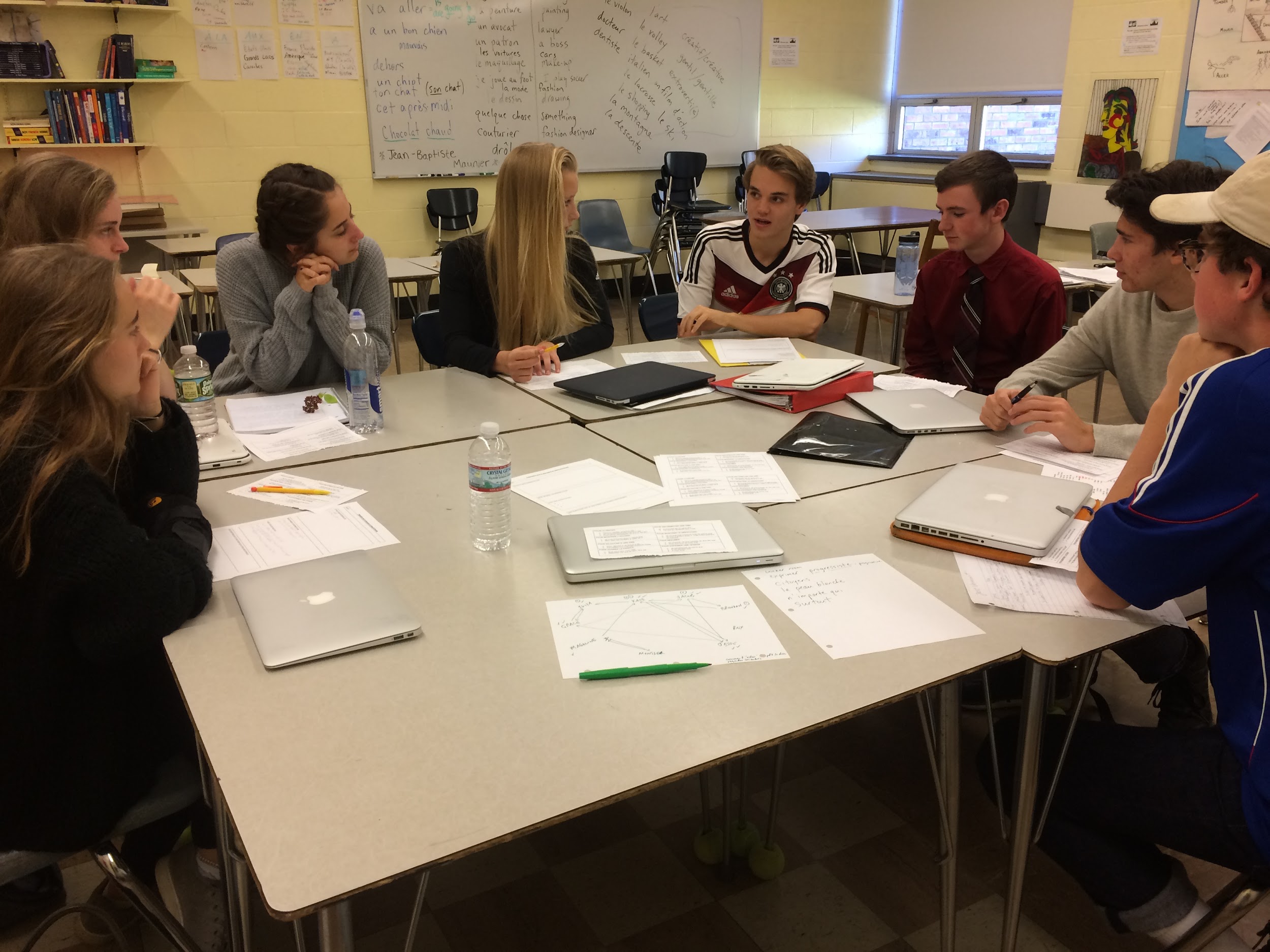 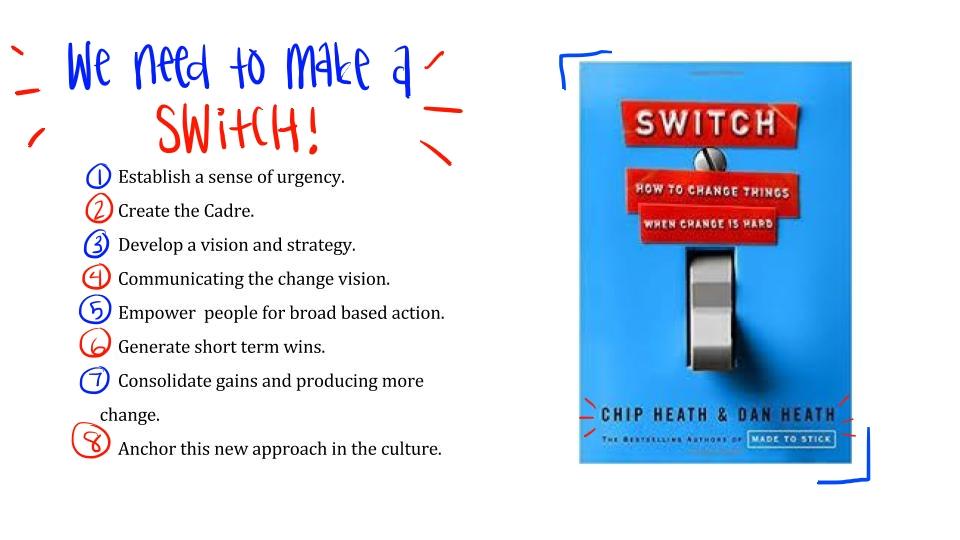 We Need to Make a 
Switch!

1. Establish a sense of urgency.
2. Create the Cadre. 
3. Develop a vision and strategy. 
4. Communicating the change vision. 
5. Empower  people for broad based action. 
6. Generate short term wins. 
7. Consolidate gains and producing more change. 
8. Anchor this new approach in the culture.
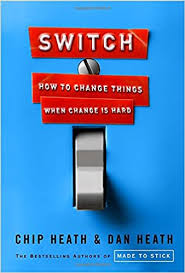 Here is what We are Doing at Harwood!
15 Teachers and 10 Students are Working Together to Transform Classrooms at  our School
This is our Story...
Coming to the Table :Dialogue for School Transformation
How Can We Scaffold Instruction to  Create Student- Driven Classrooms?
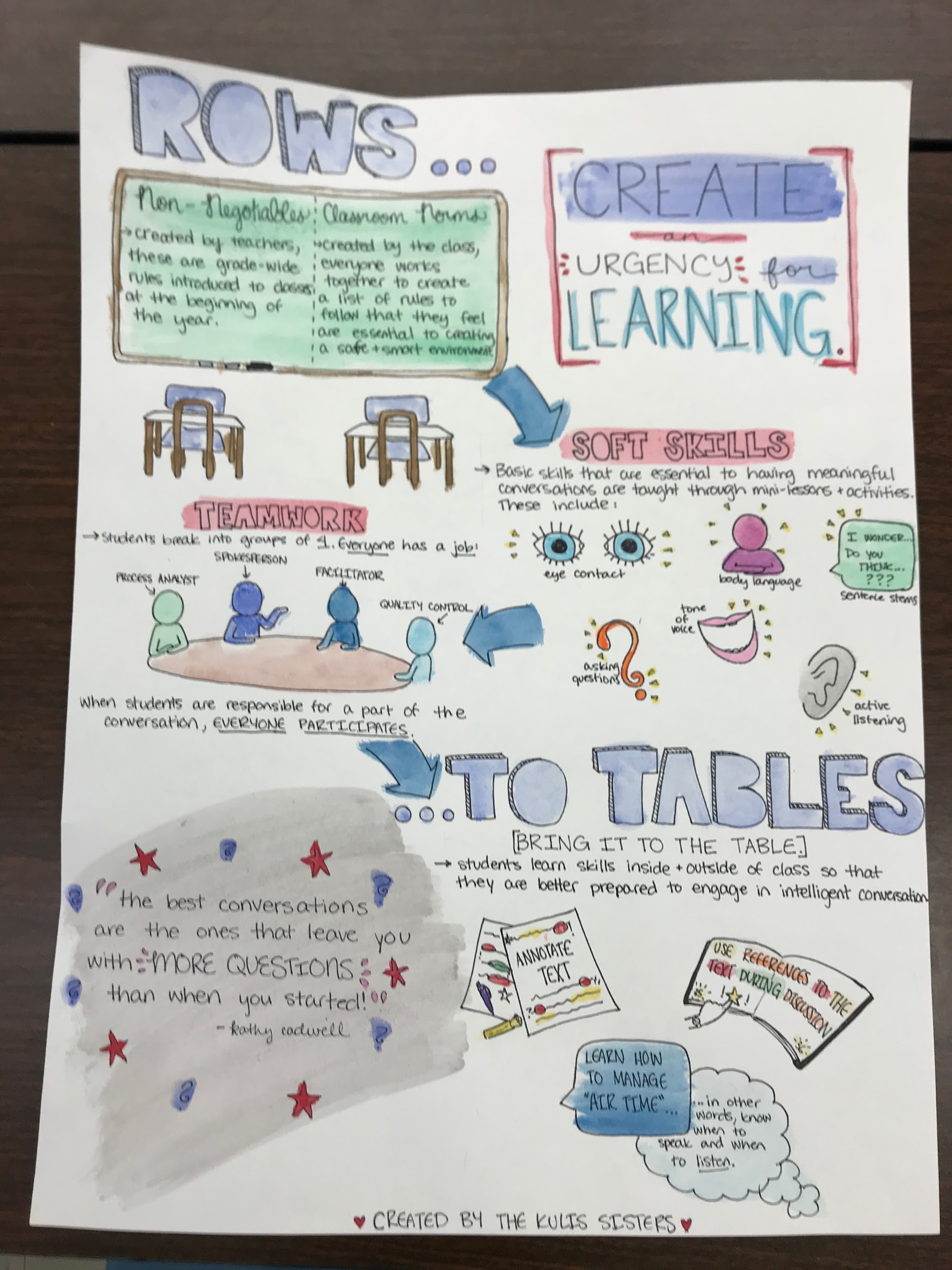 To Tables?
How Can We go
From ROWS….
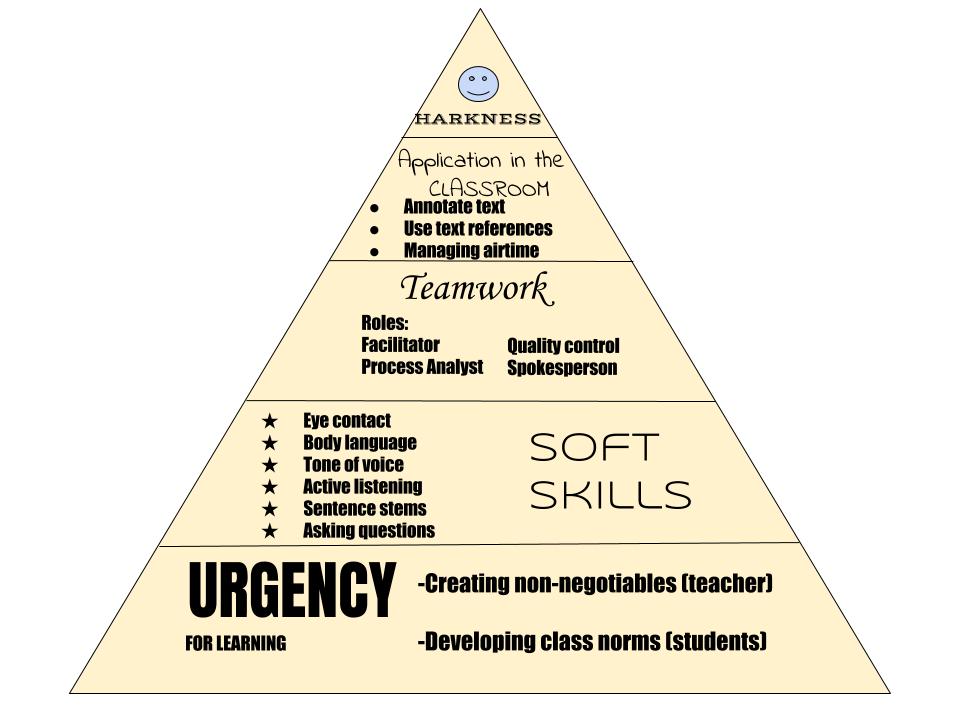 Riley’s Diagram of how we scaffold  training  for Harkness
Discussions
Creating the Urgency for Learning!
Students worked with Teachers to Develop Non- Negotiables
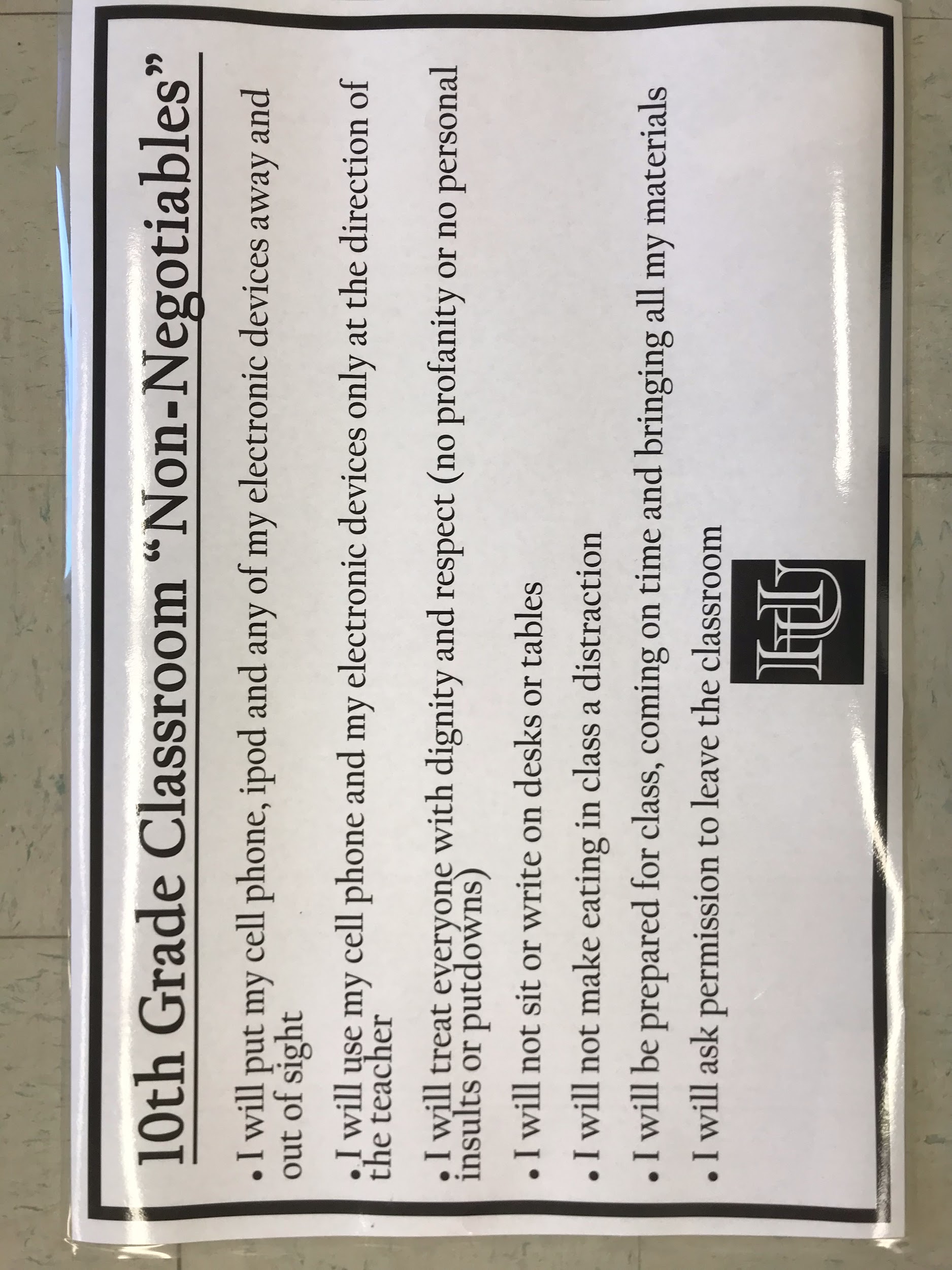 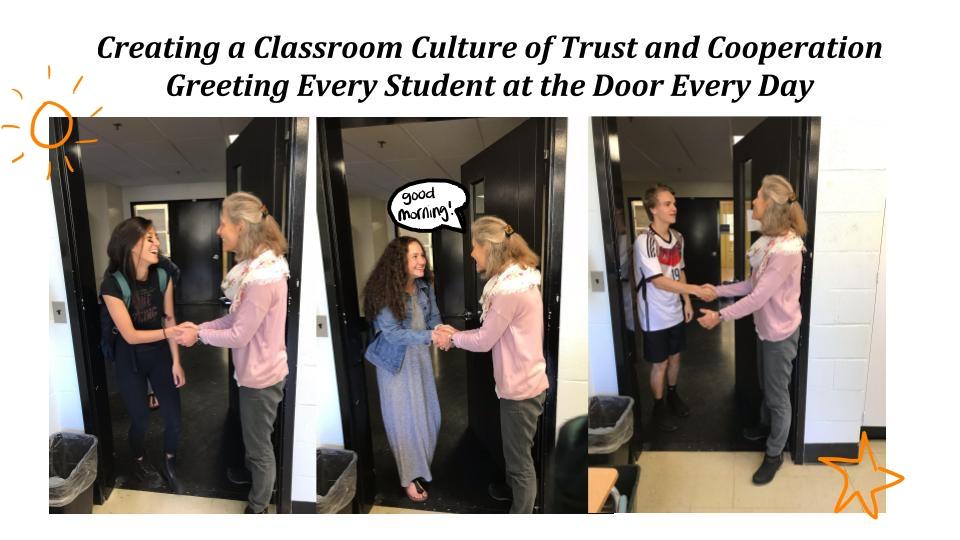 Creating a Classroom Culture of Trust and Cooperation
Greeting Every Student at the Door Every Day
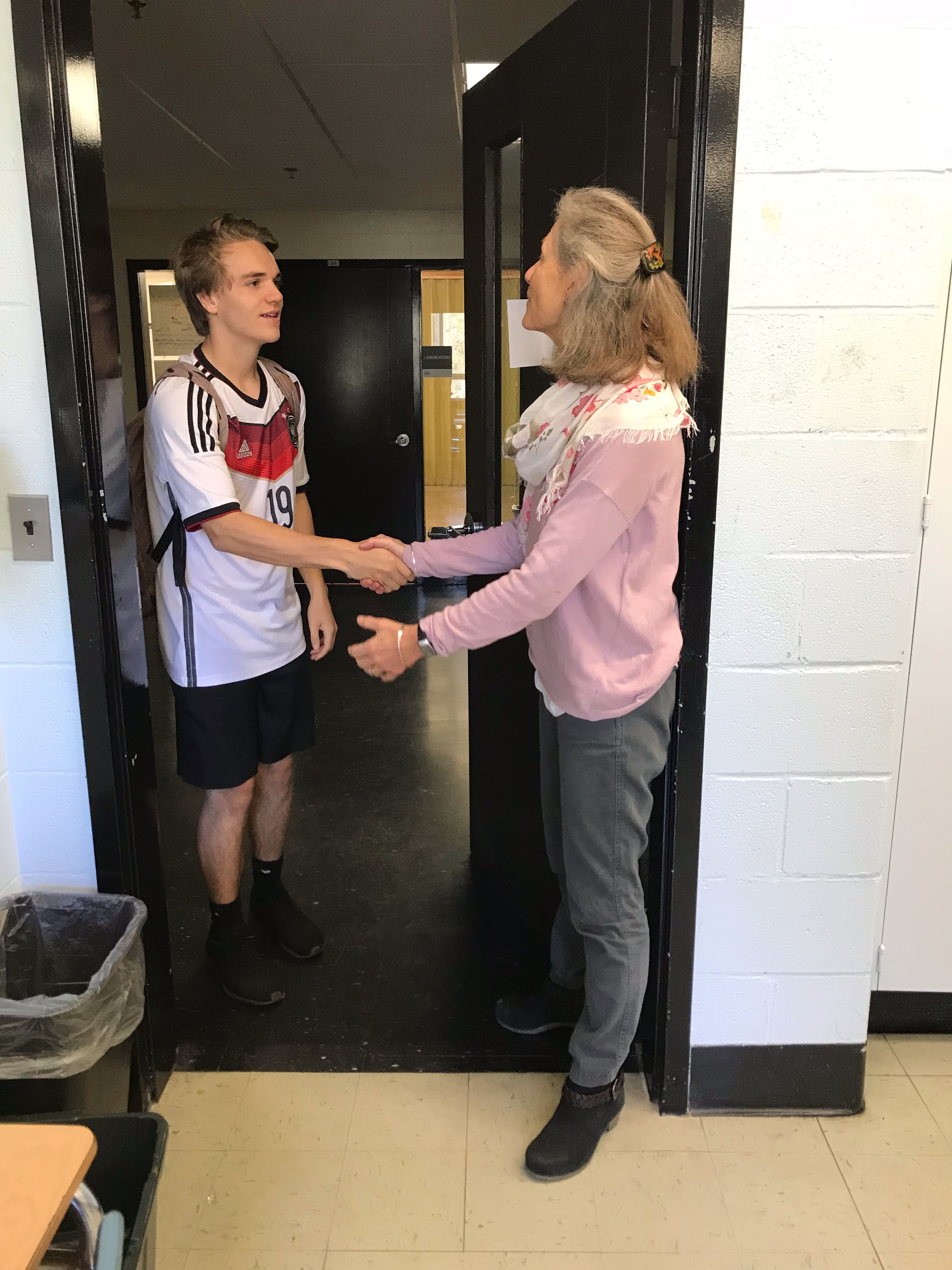 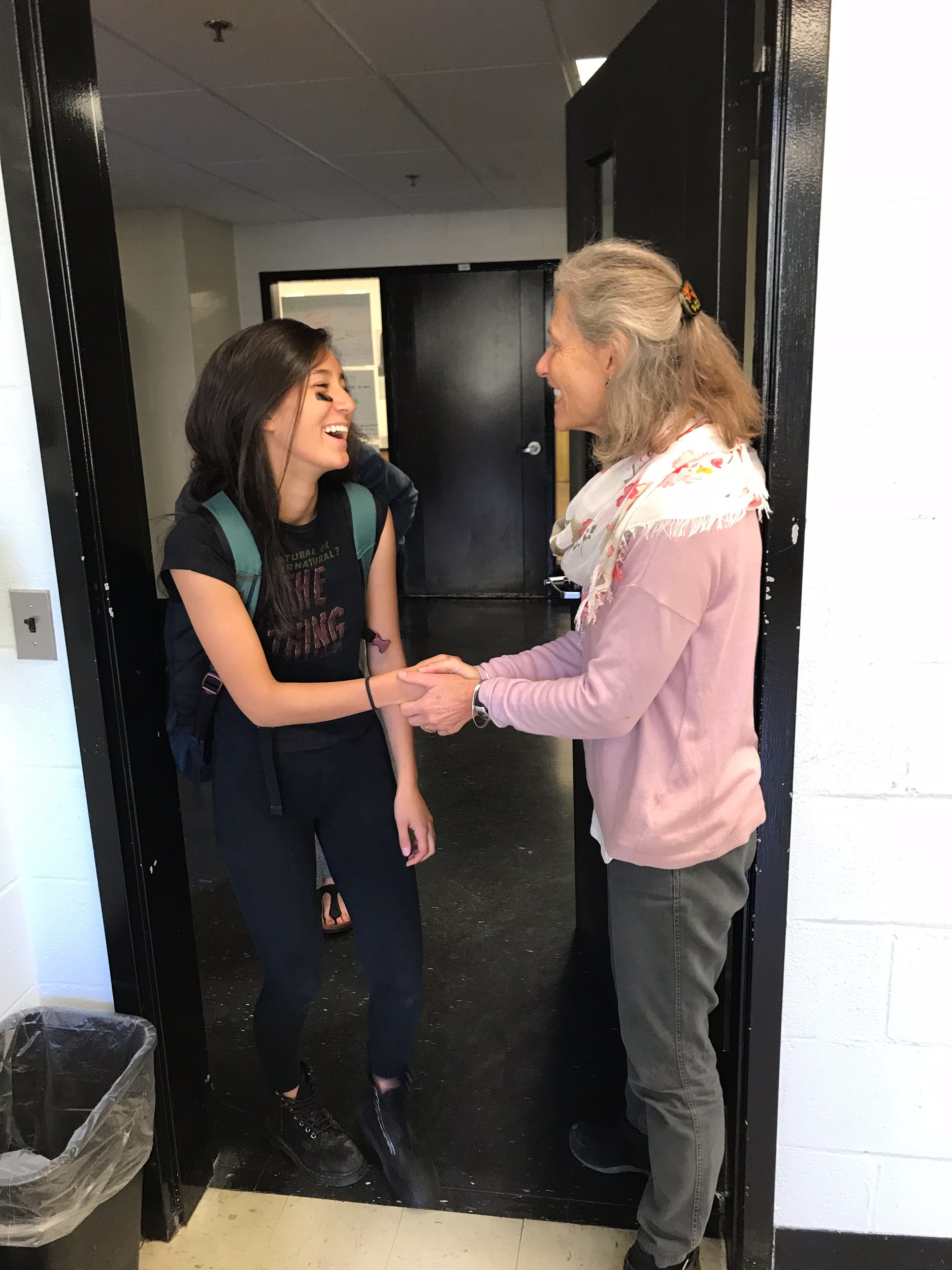 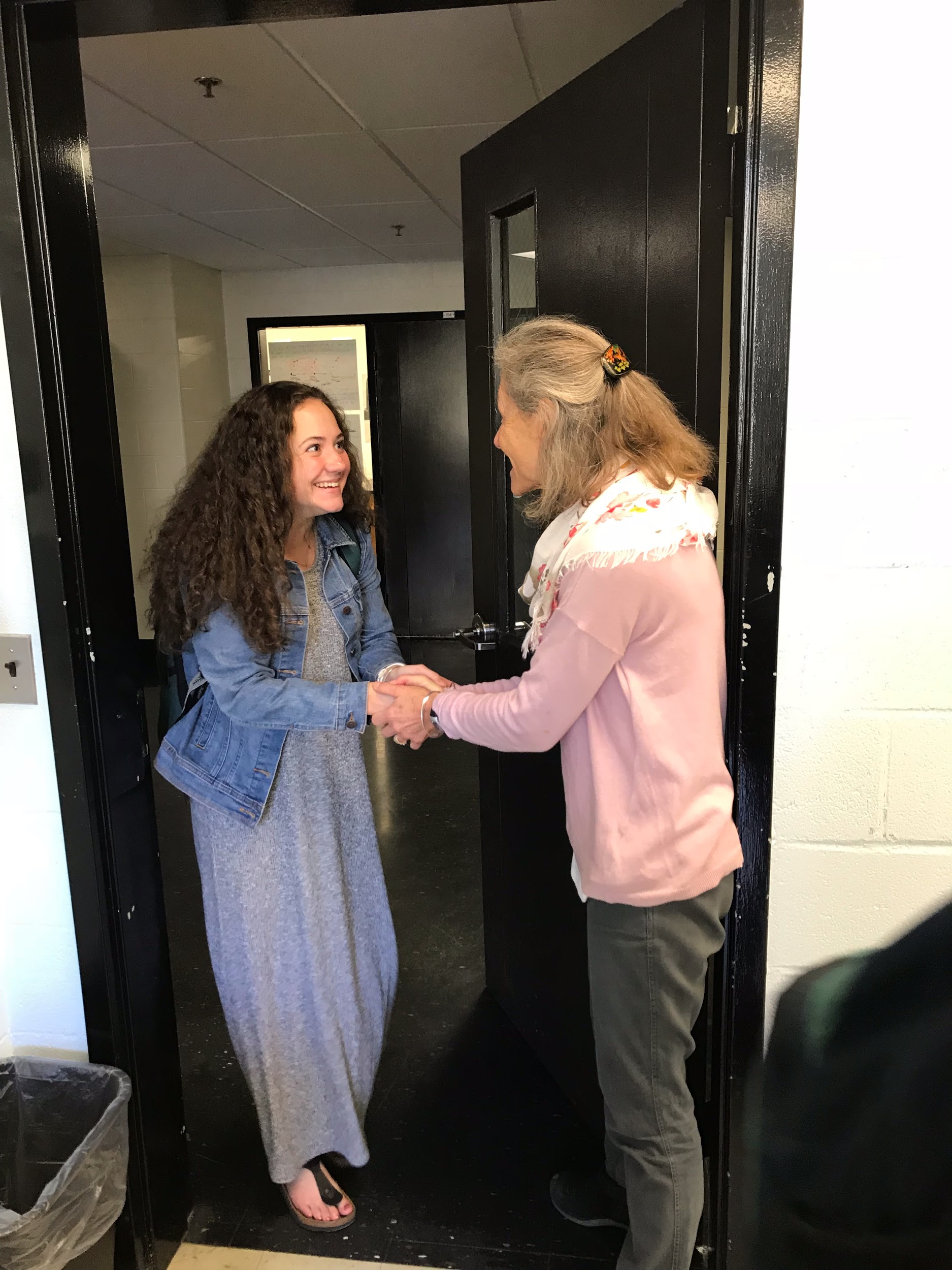 Beginning Each Class with a Cooperative Game Focused on Engagement and Trust
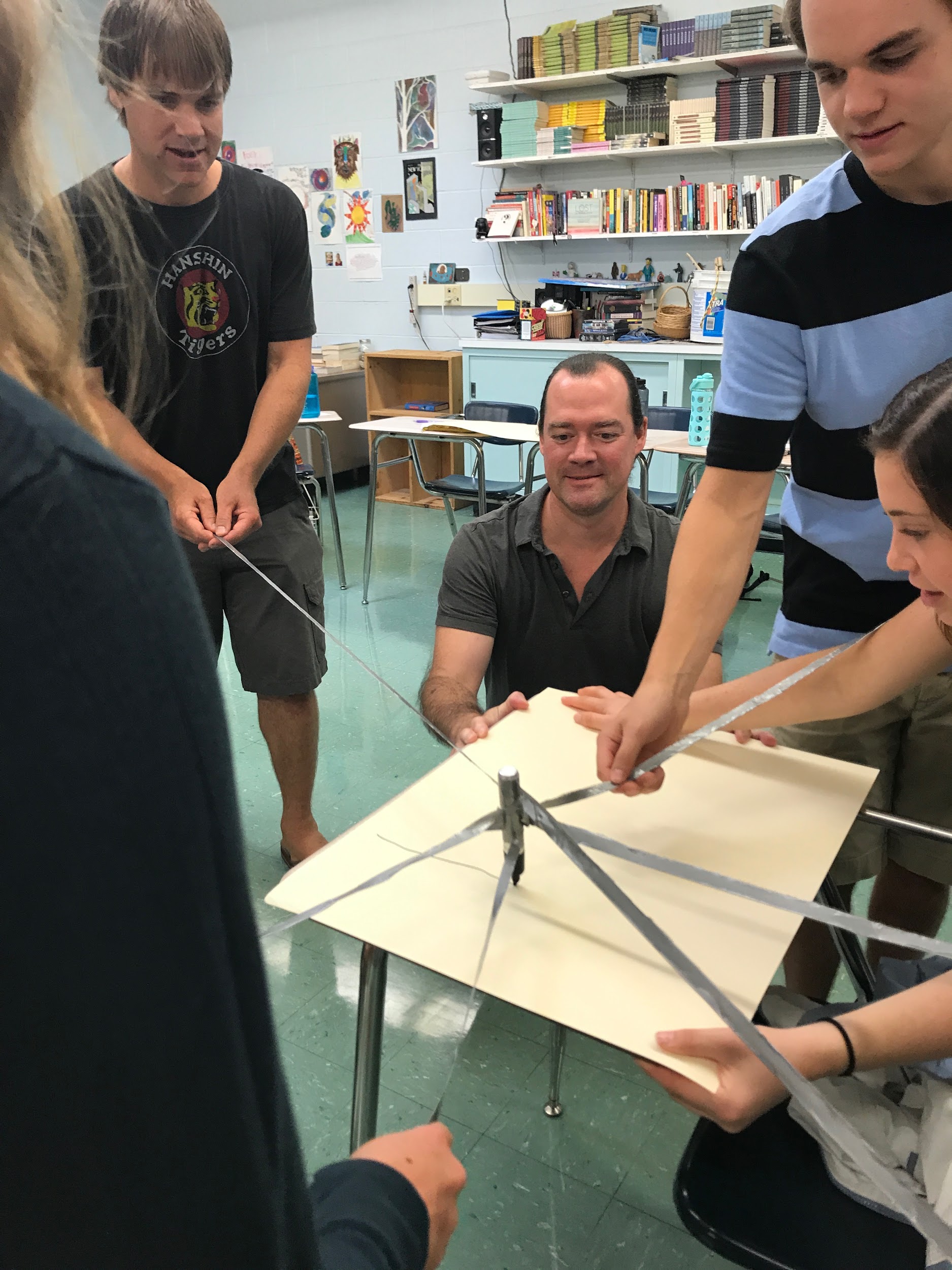 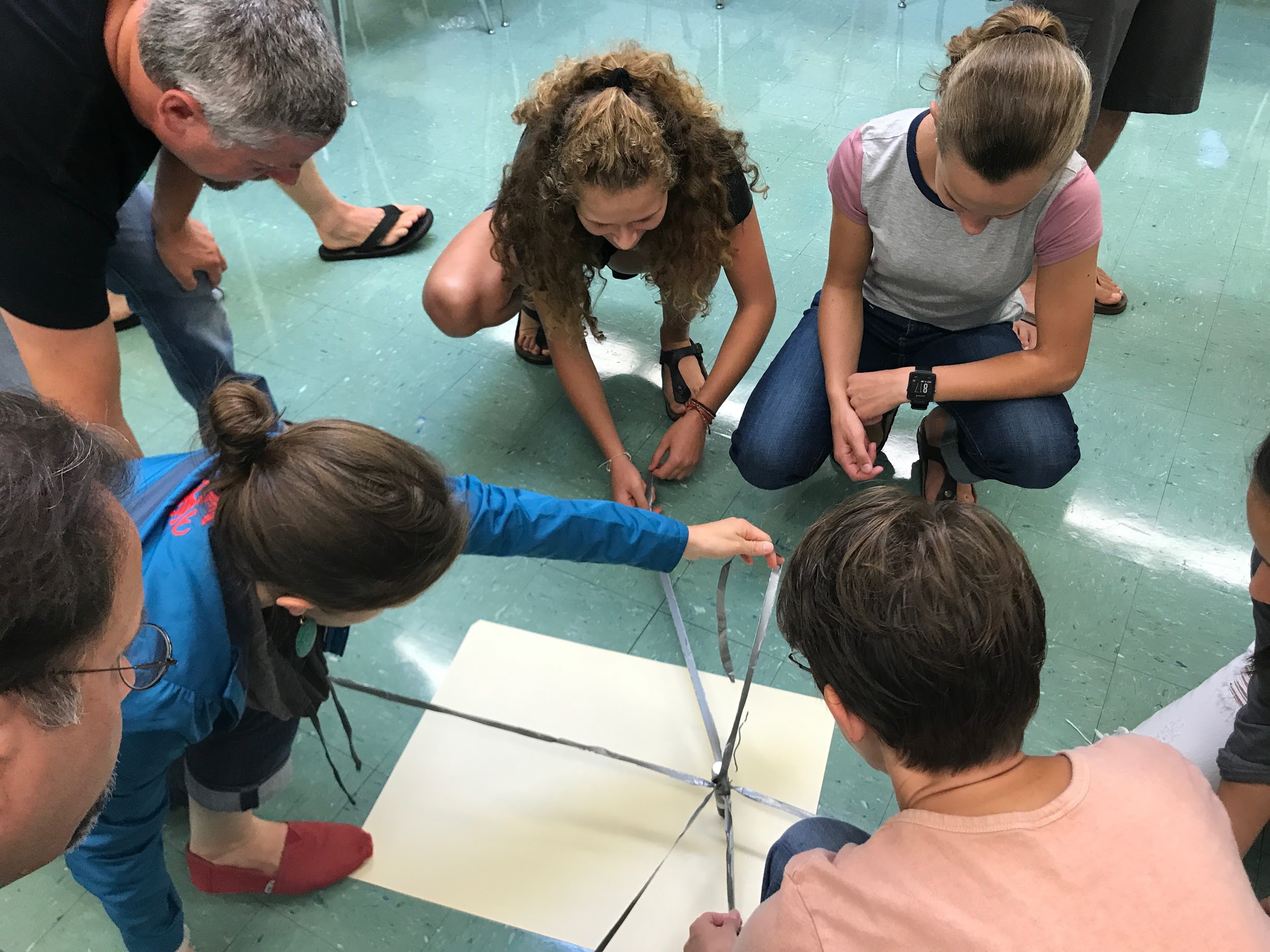 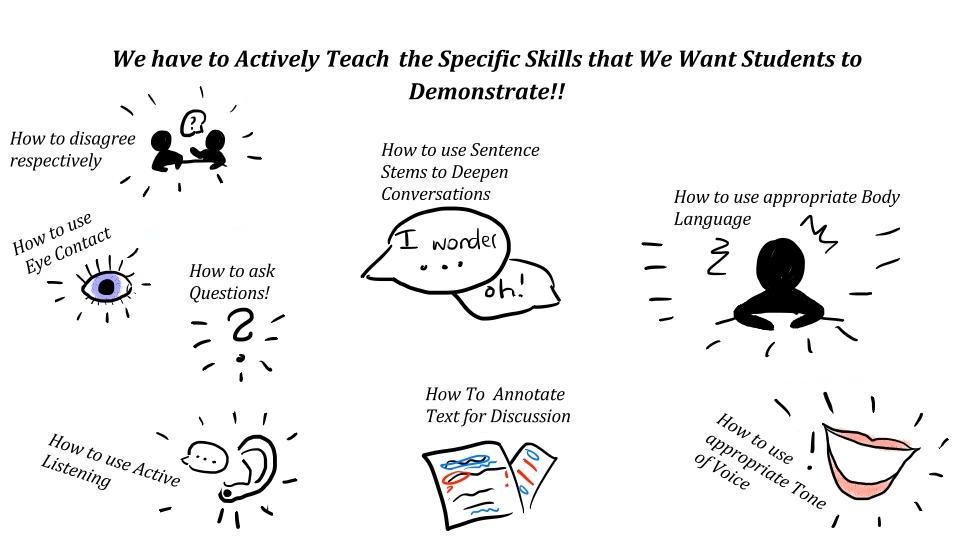 We have to Actively Teach the Specific Skills that We Want Students to Demonstrate!!
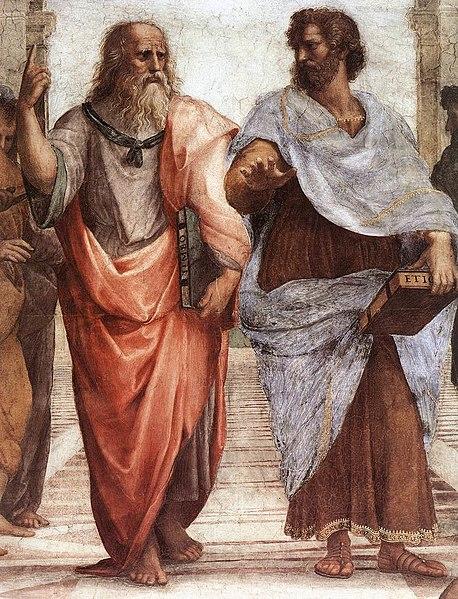 How to disagree respectively
How to use Sentence Stems to Deepen Conversations
How to use
 Eye Contact
How to use appropriate Body Language
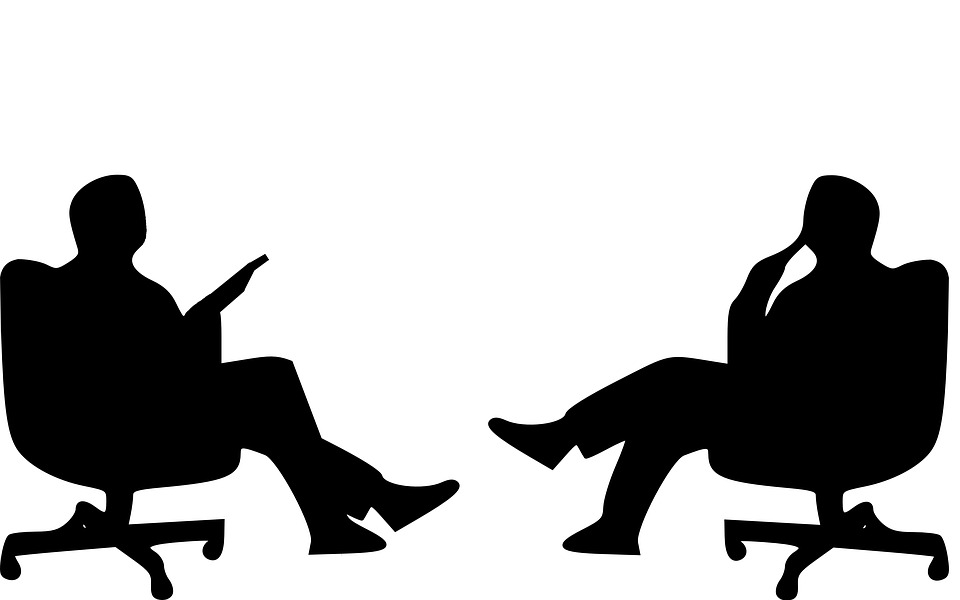 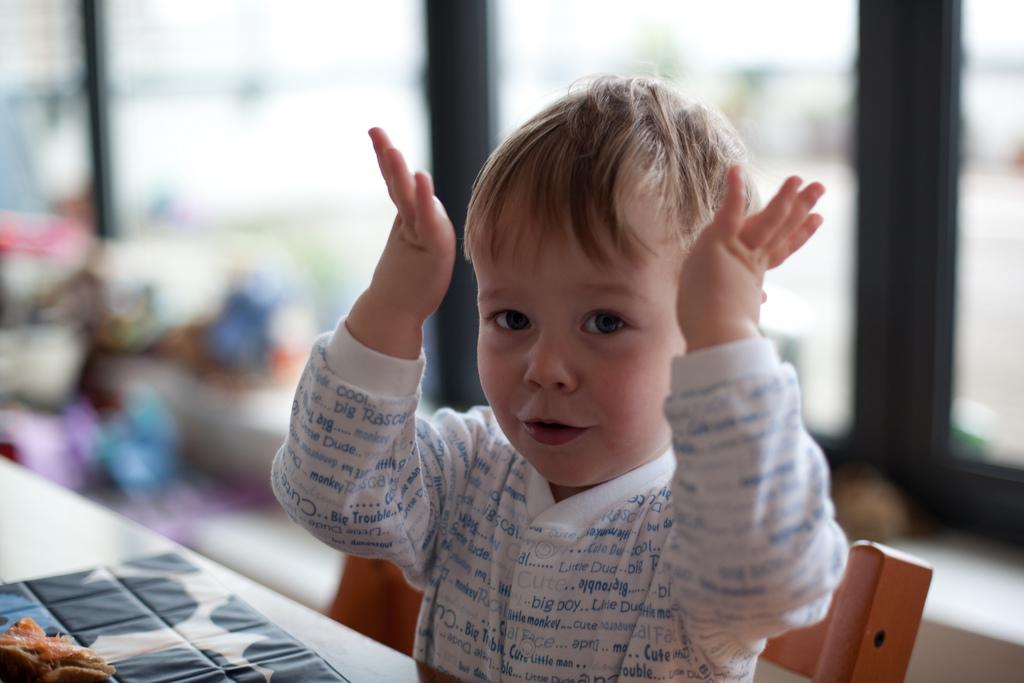 How to ask Questions!
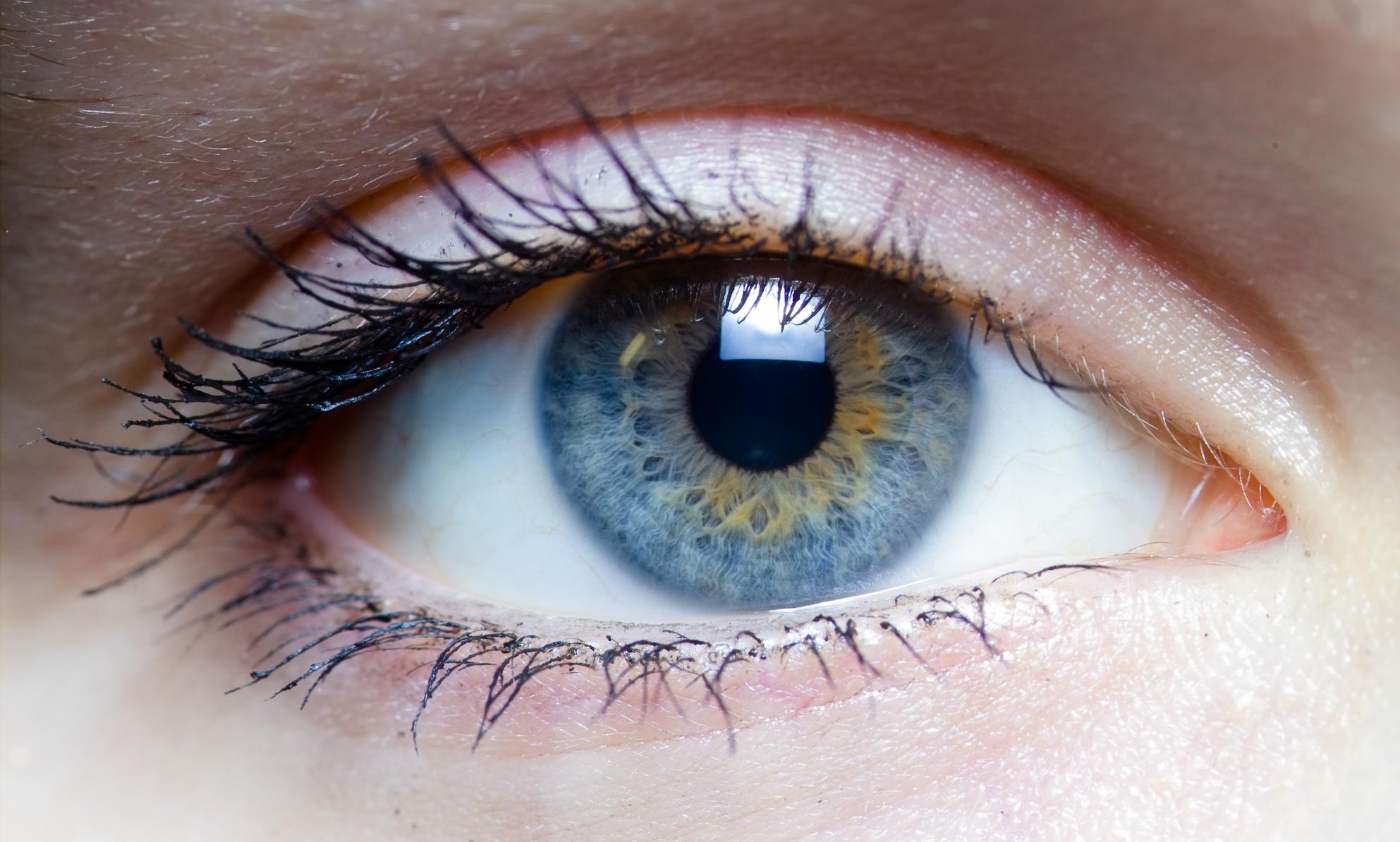 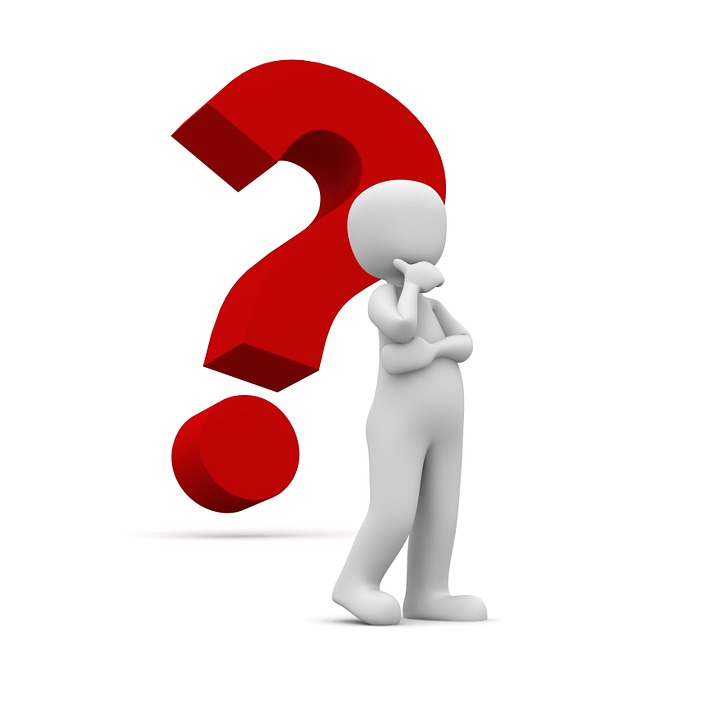 How To  Annotate Text for Discussion
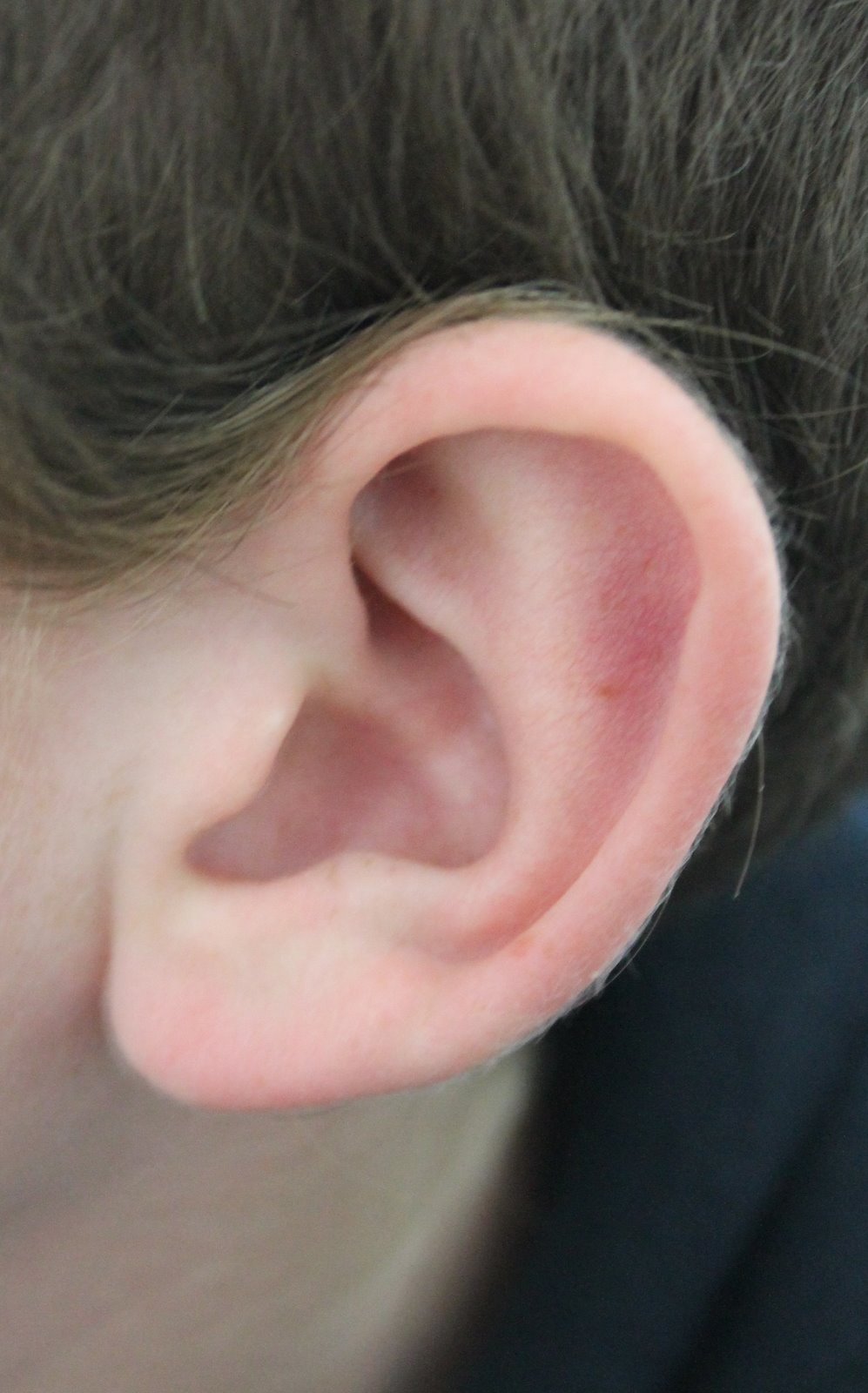 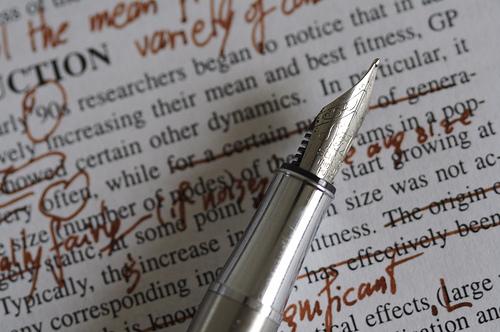 How to use appropriate Tone of Voice
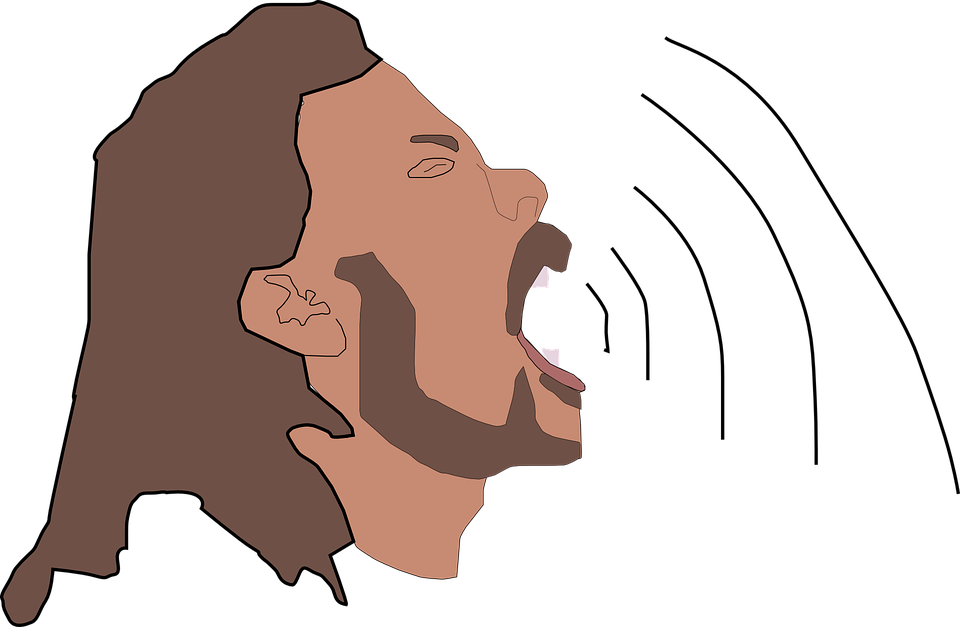 How to use Active Listening
Teaching Eye Contact
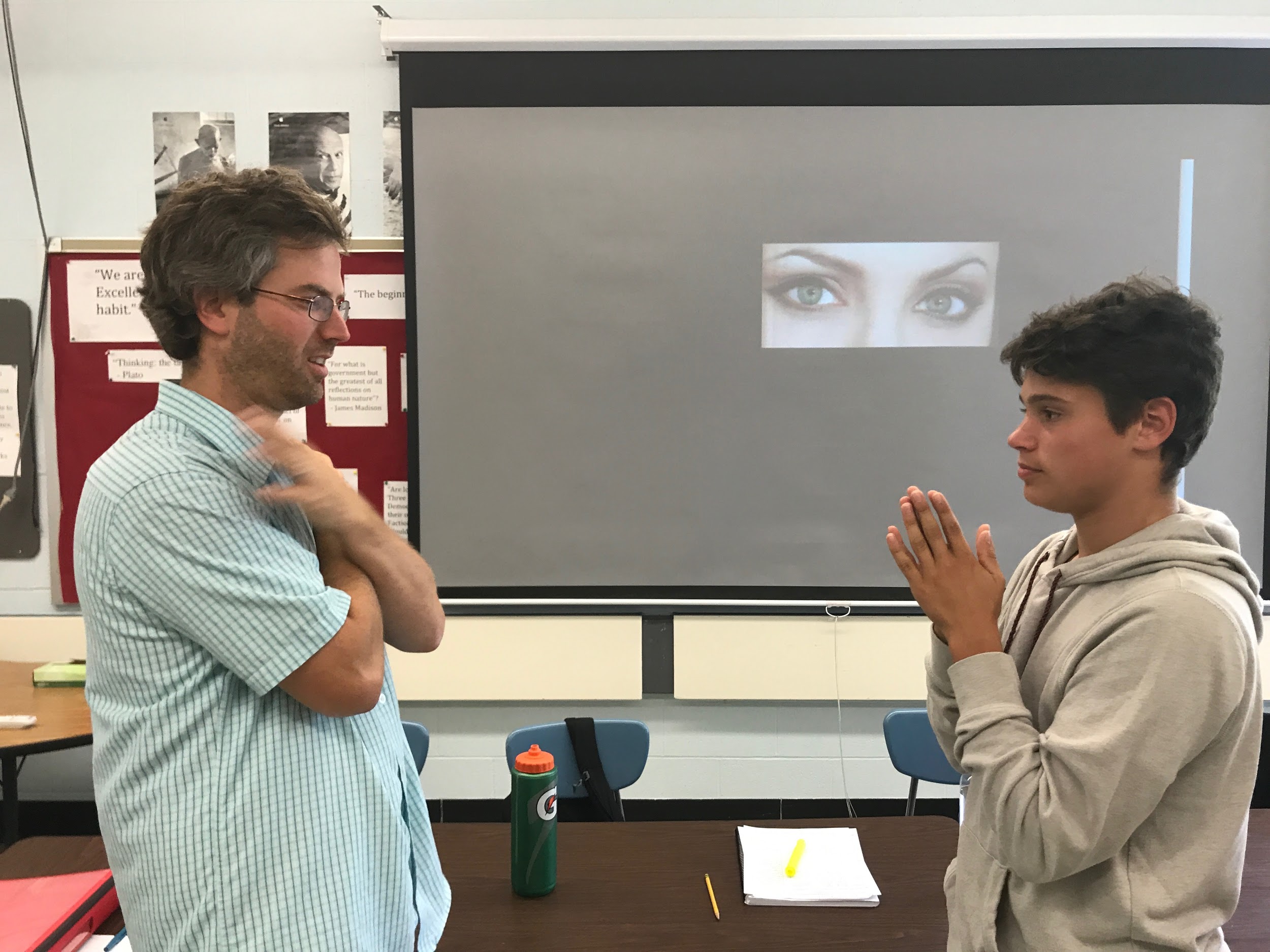 Teaching Body Language
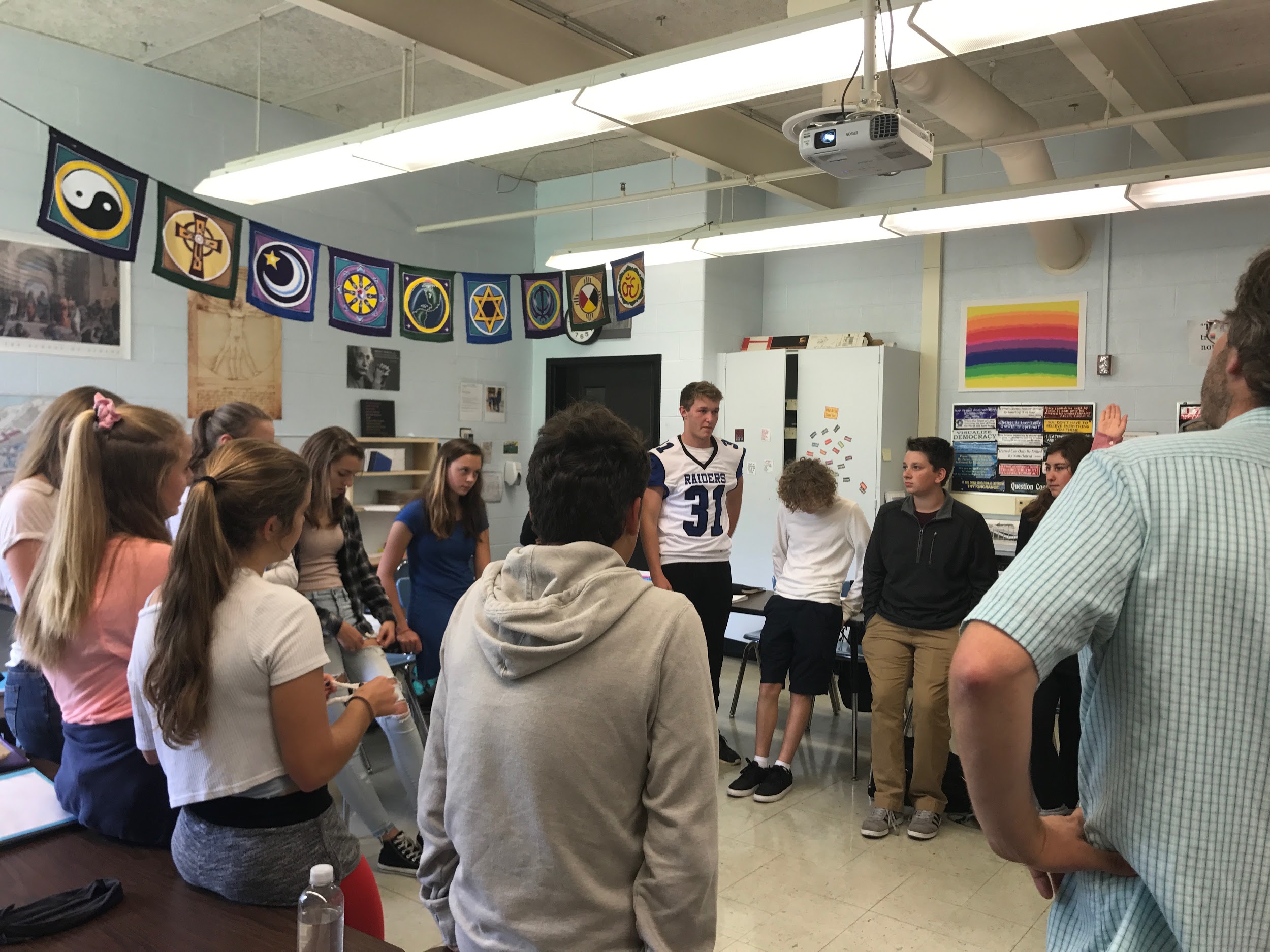 Teaching Active Listening
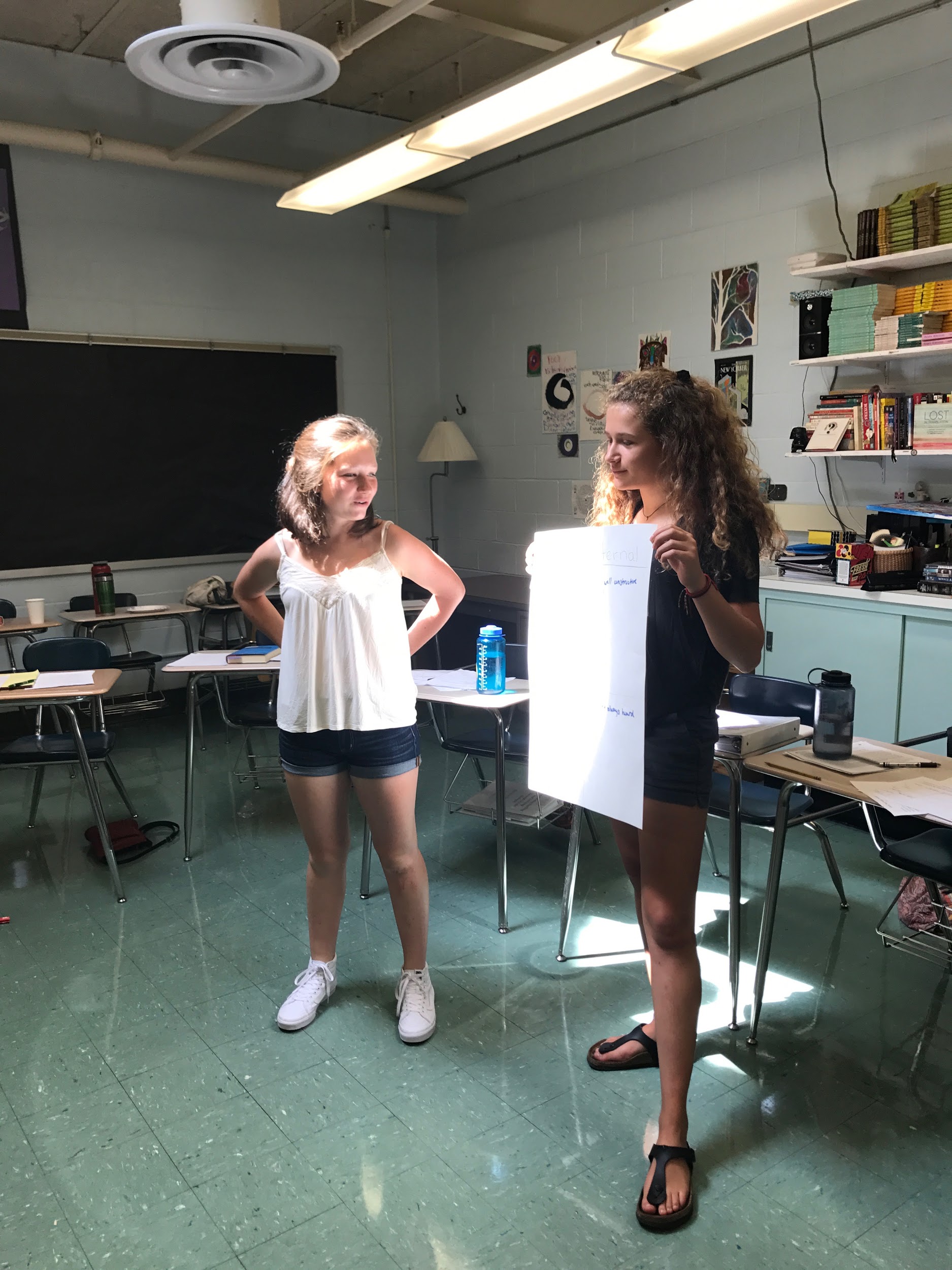 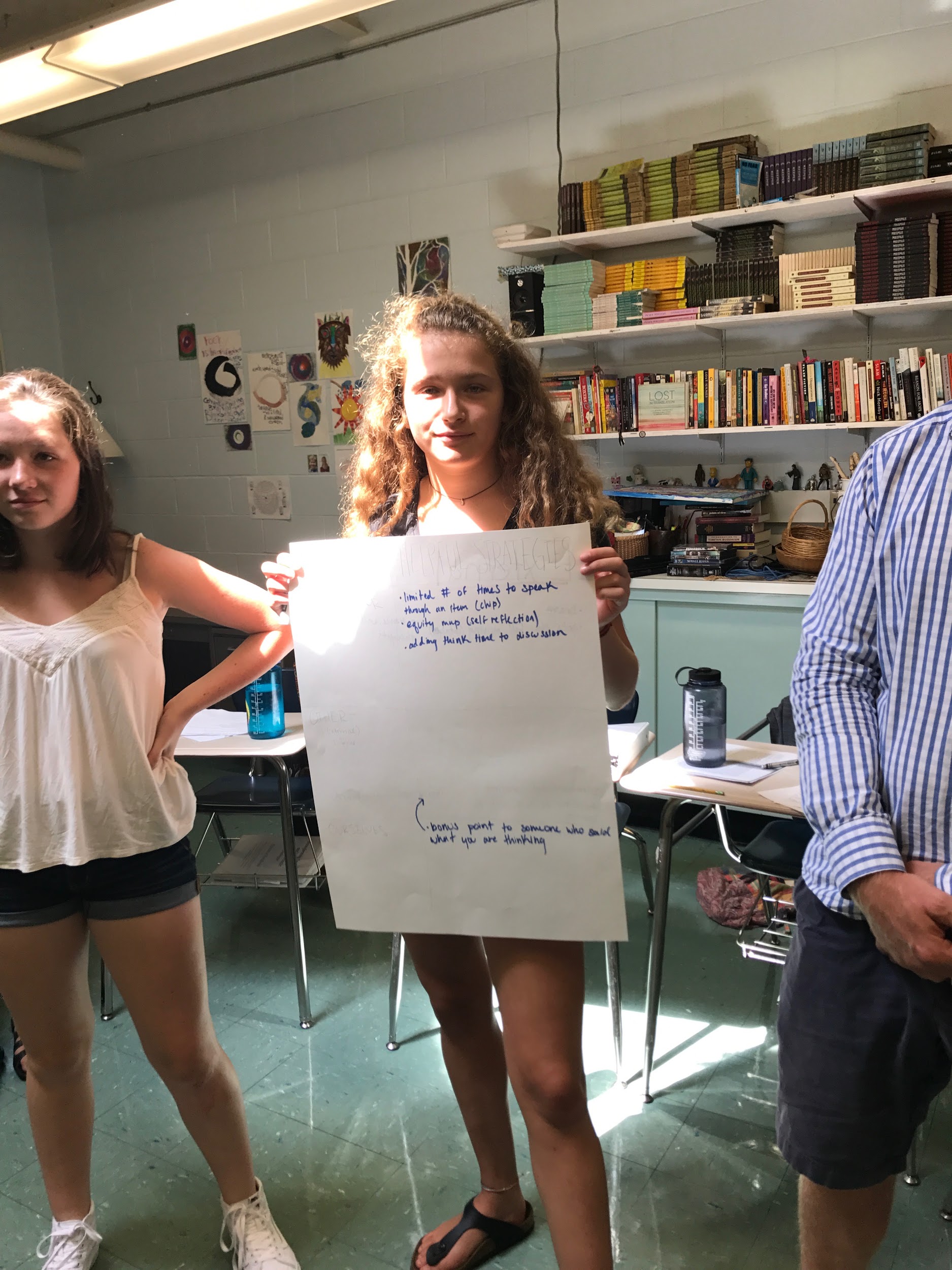 Teaching  How to Deepen Conversations Using Sentence Stems
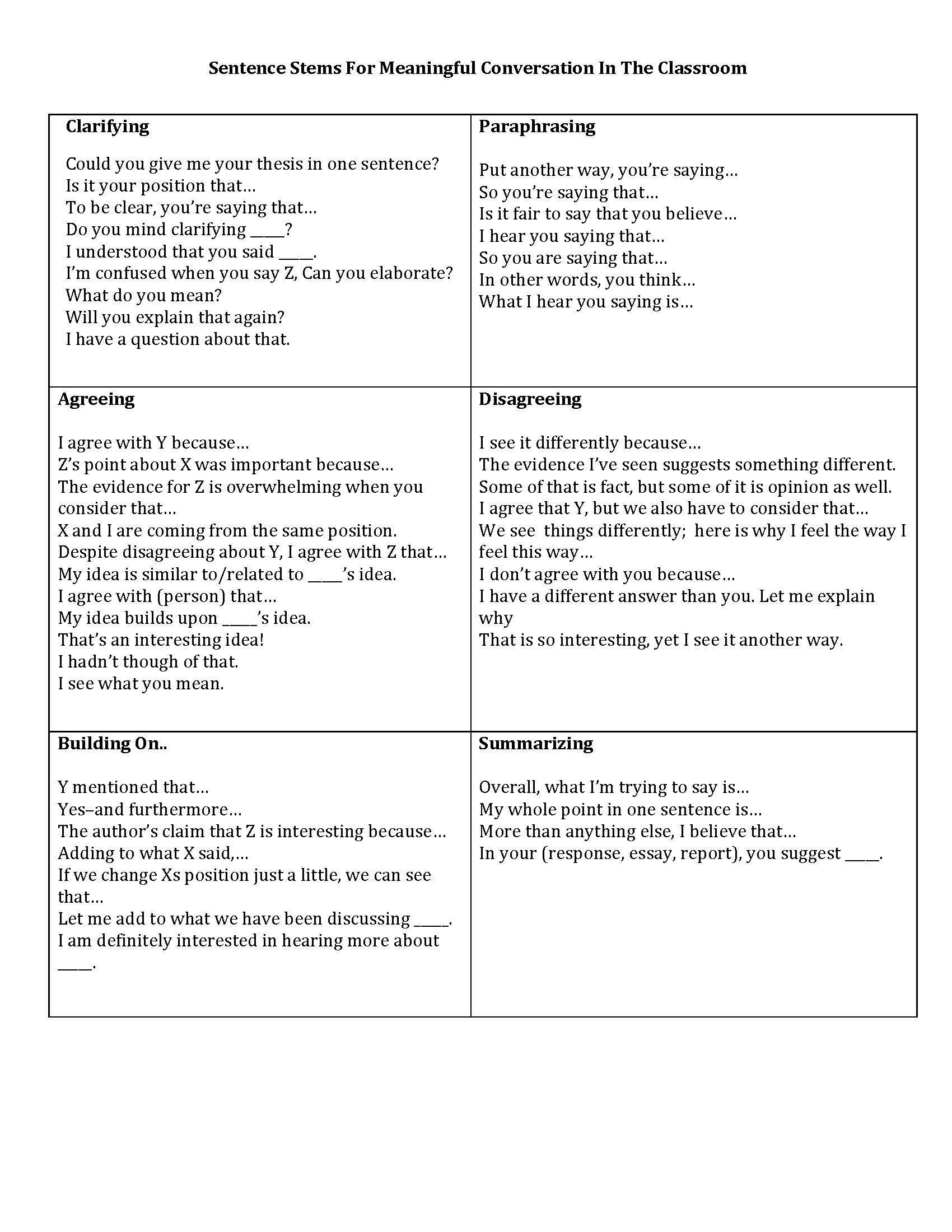 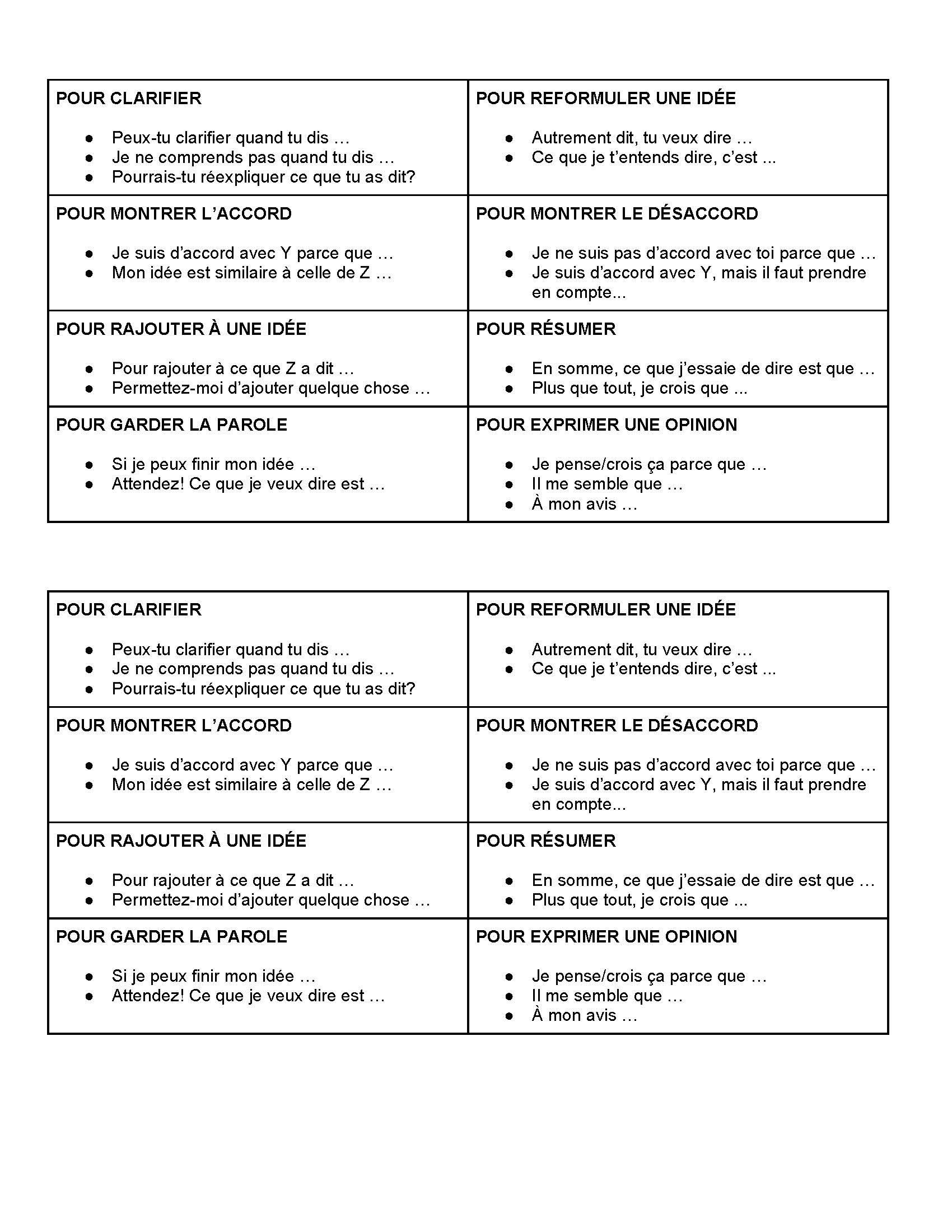 Teaching How to Ask Clarifying and Probing Questions
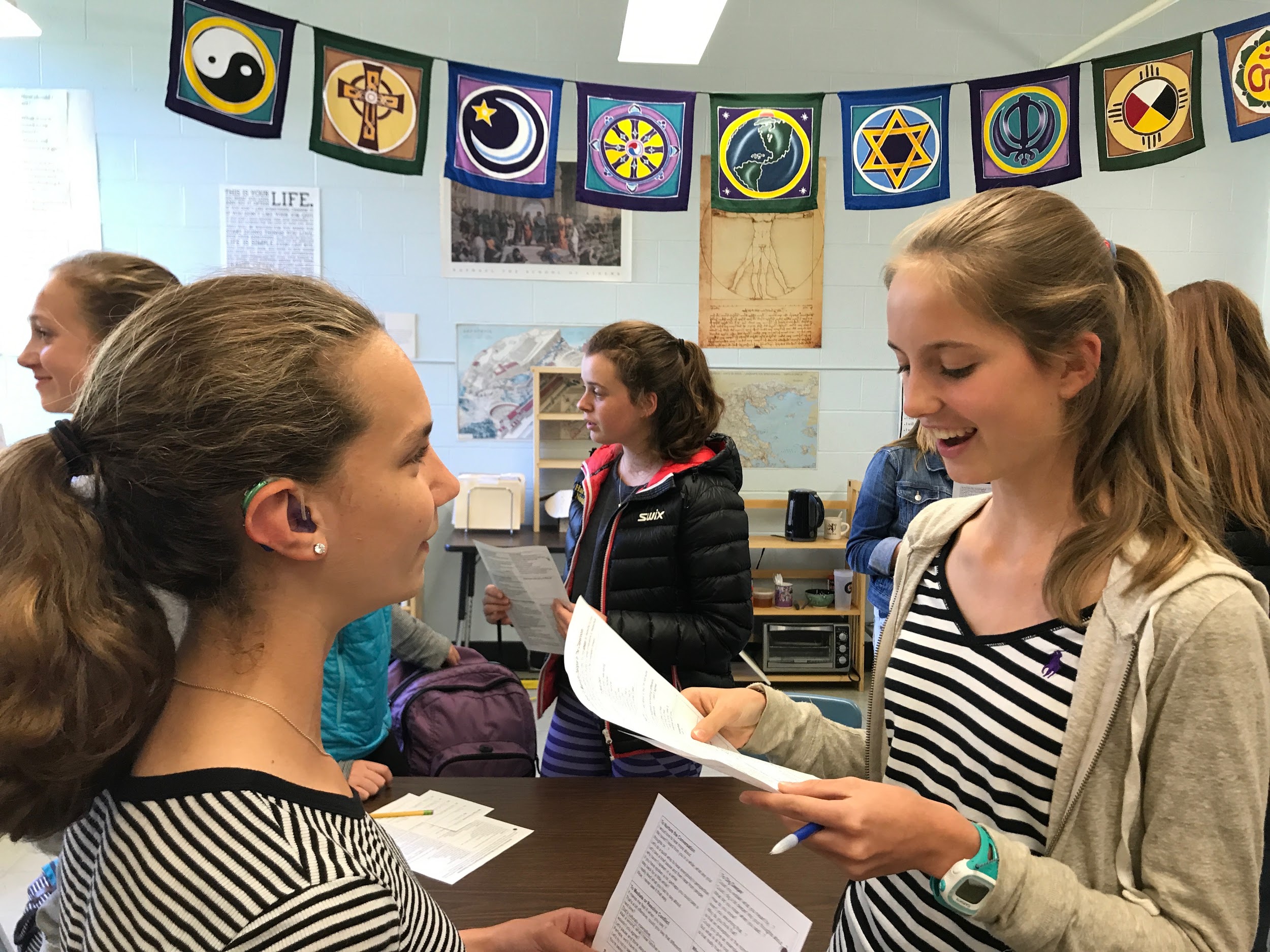 Students Teaching Students
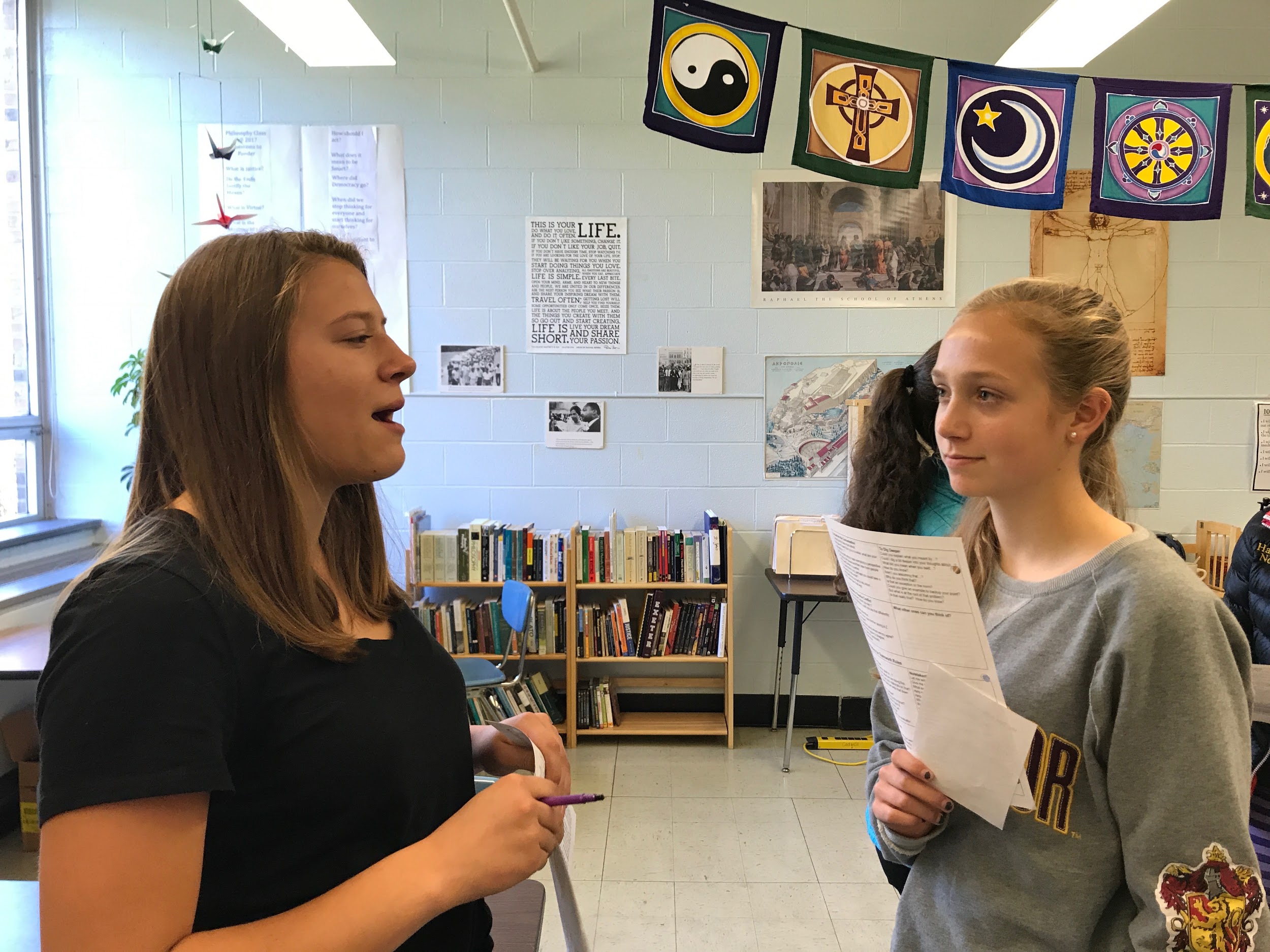 Teaching and Practicing How to Disagree Respectively
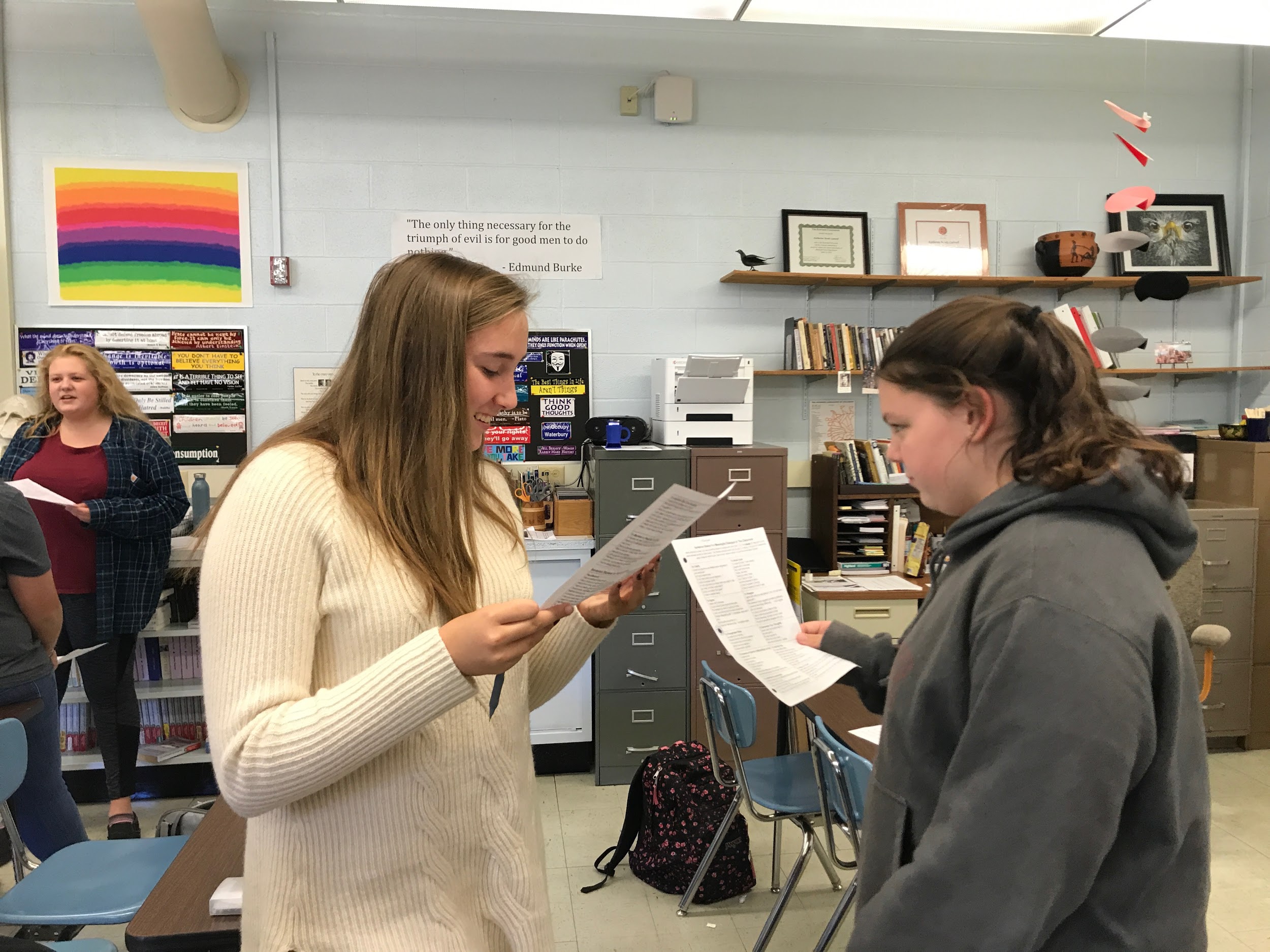 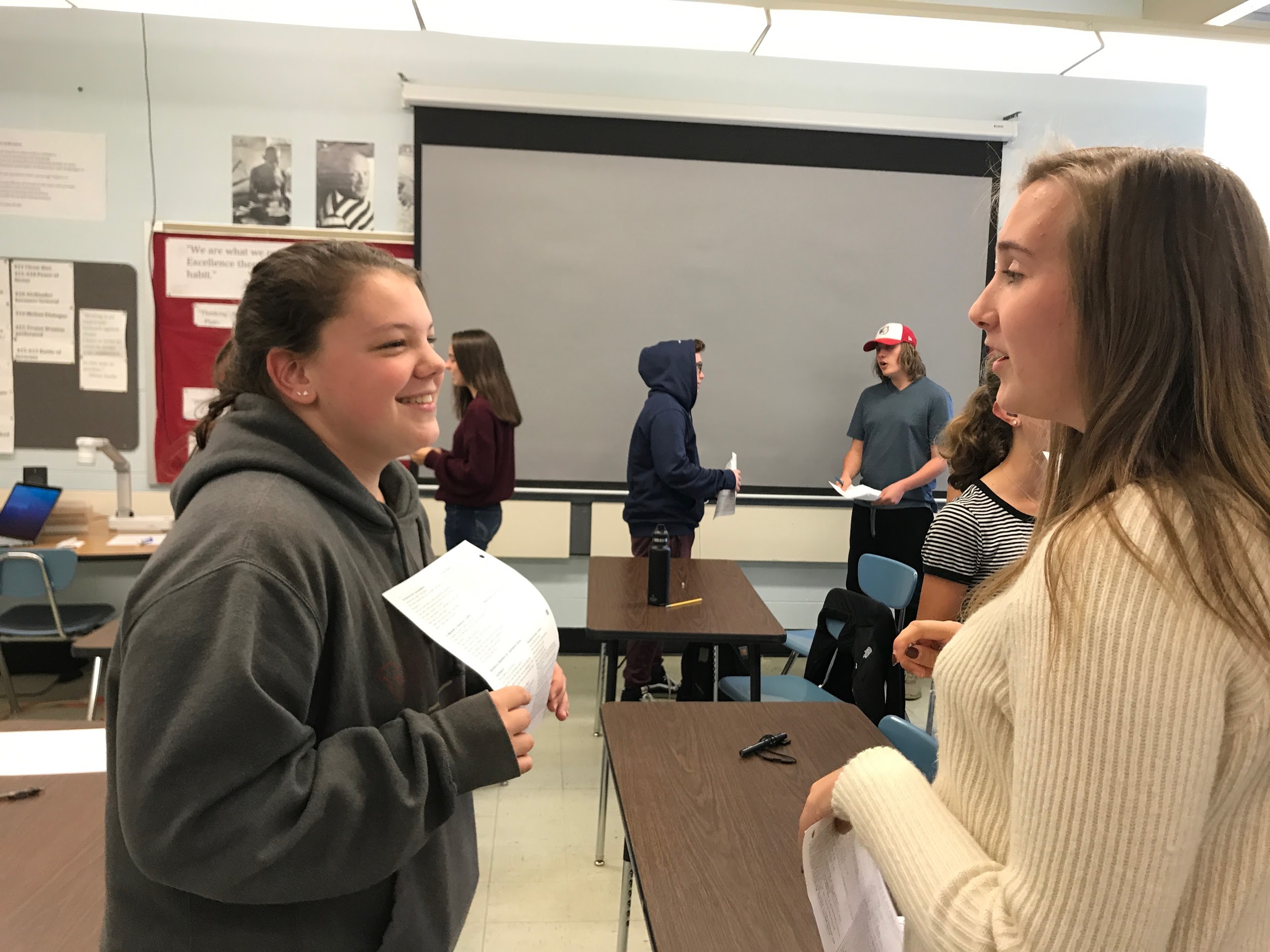 Teaching and Practicing  Skills of  Civil Discourse
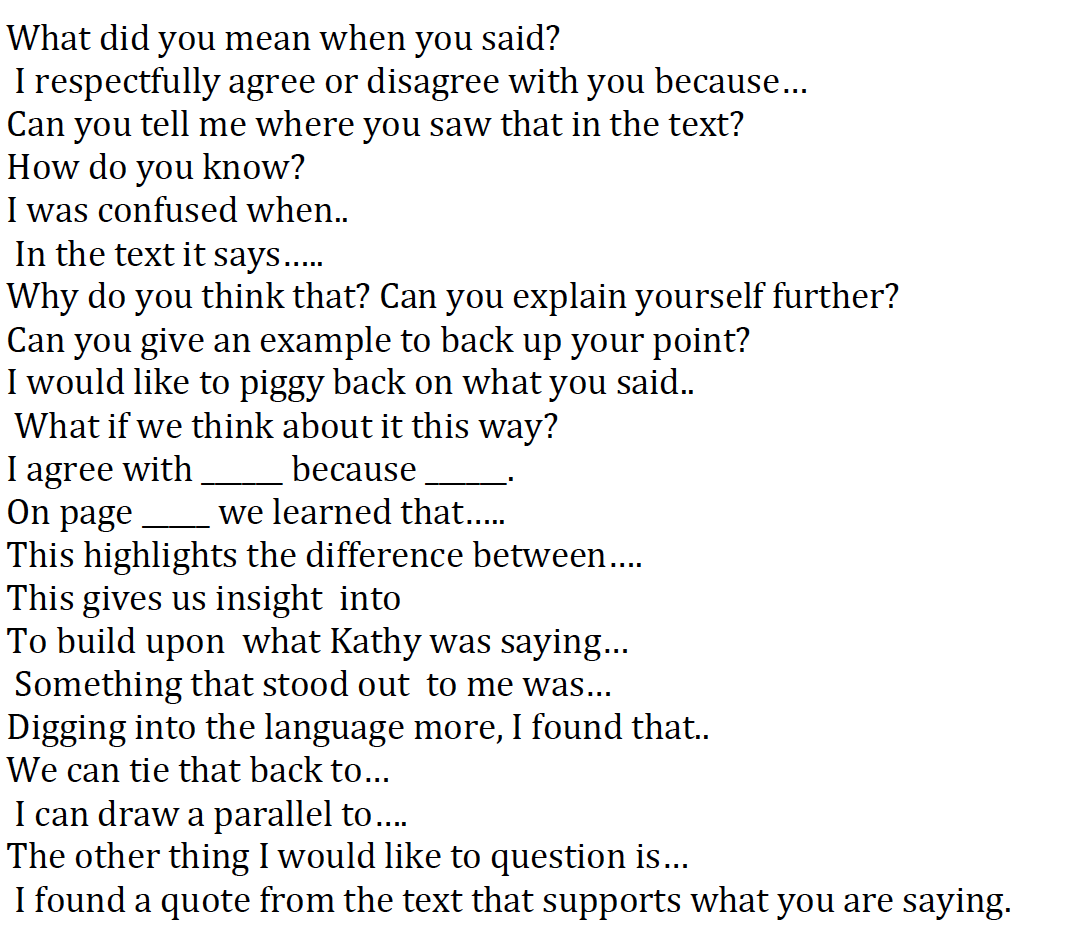 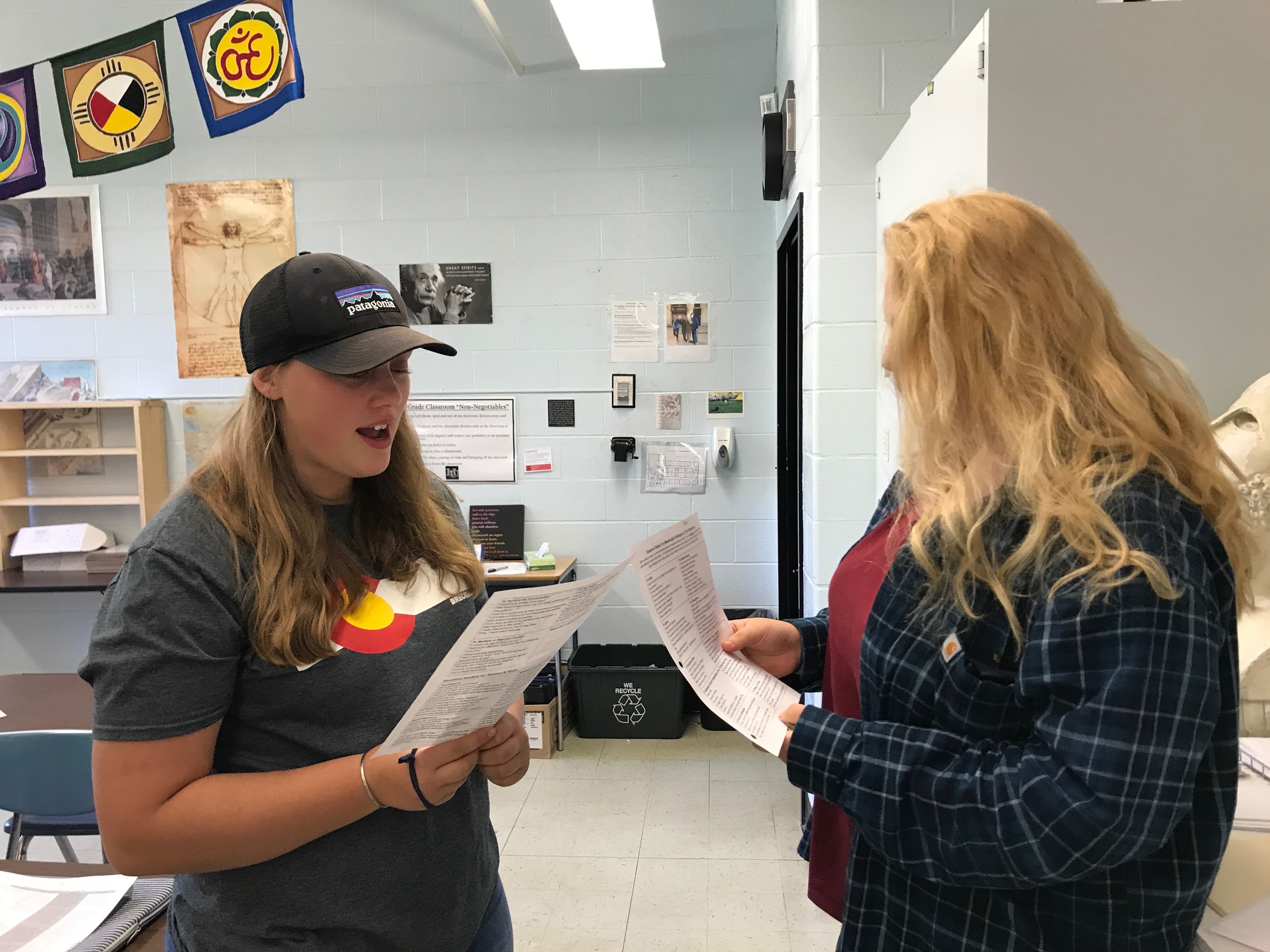 Teaching How to Annotate Complex Text
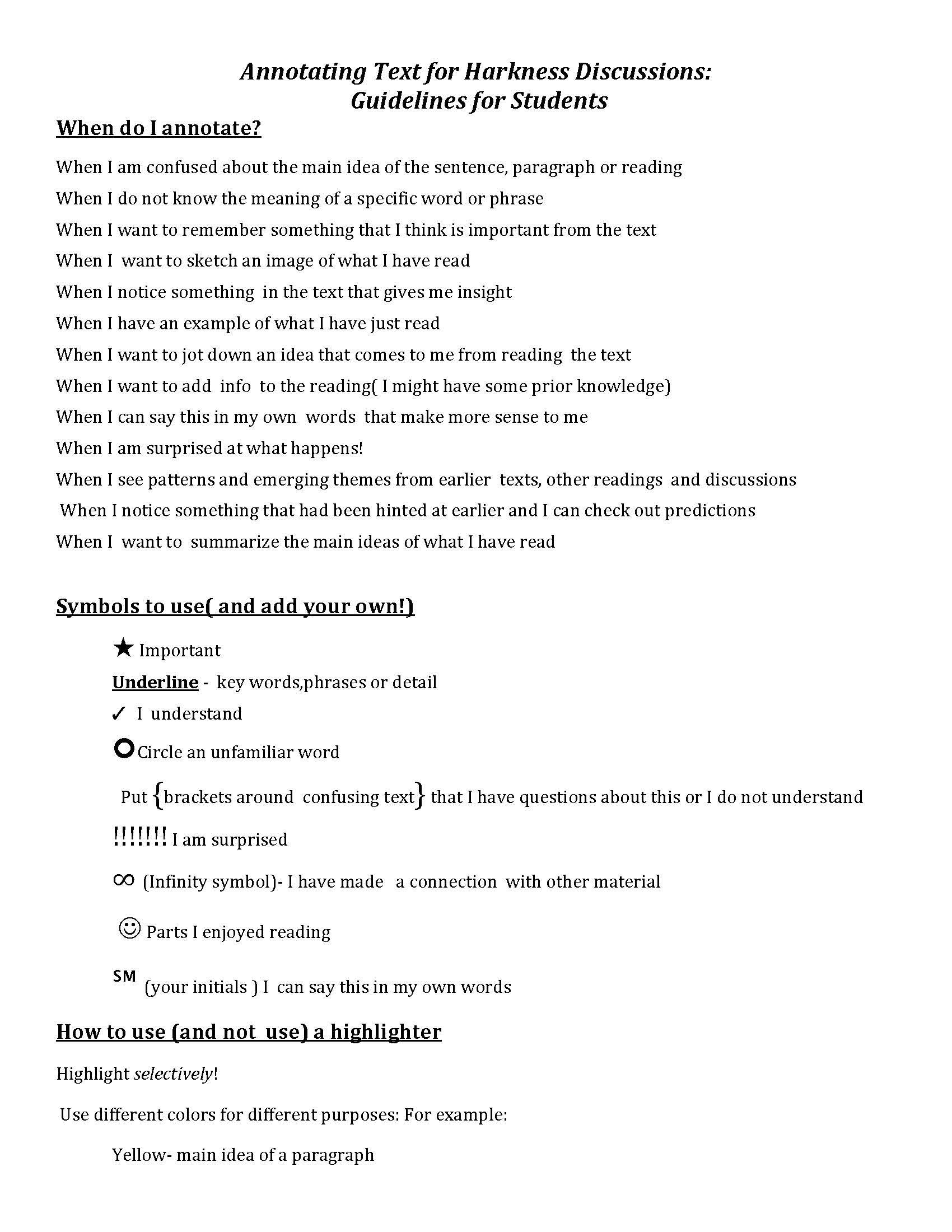 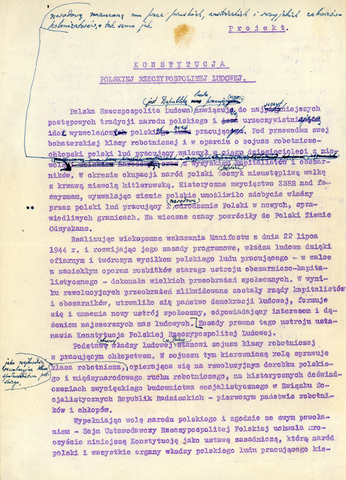 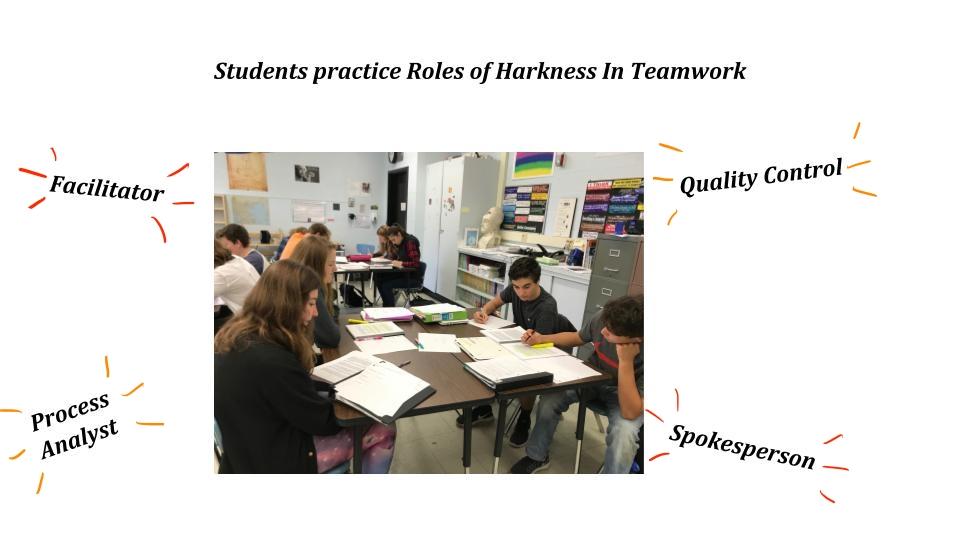 Students practice Roles of Harkness In Teamwork
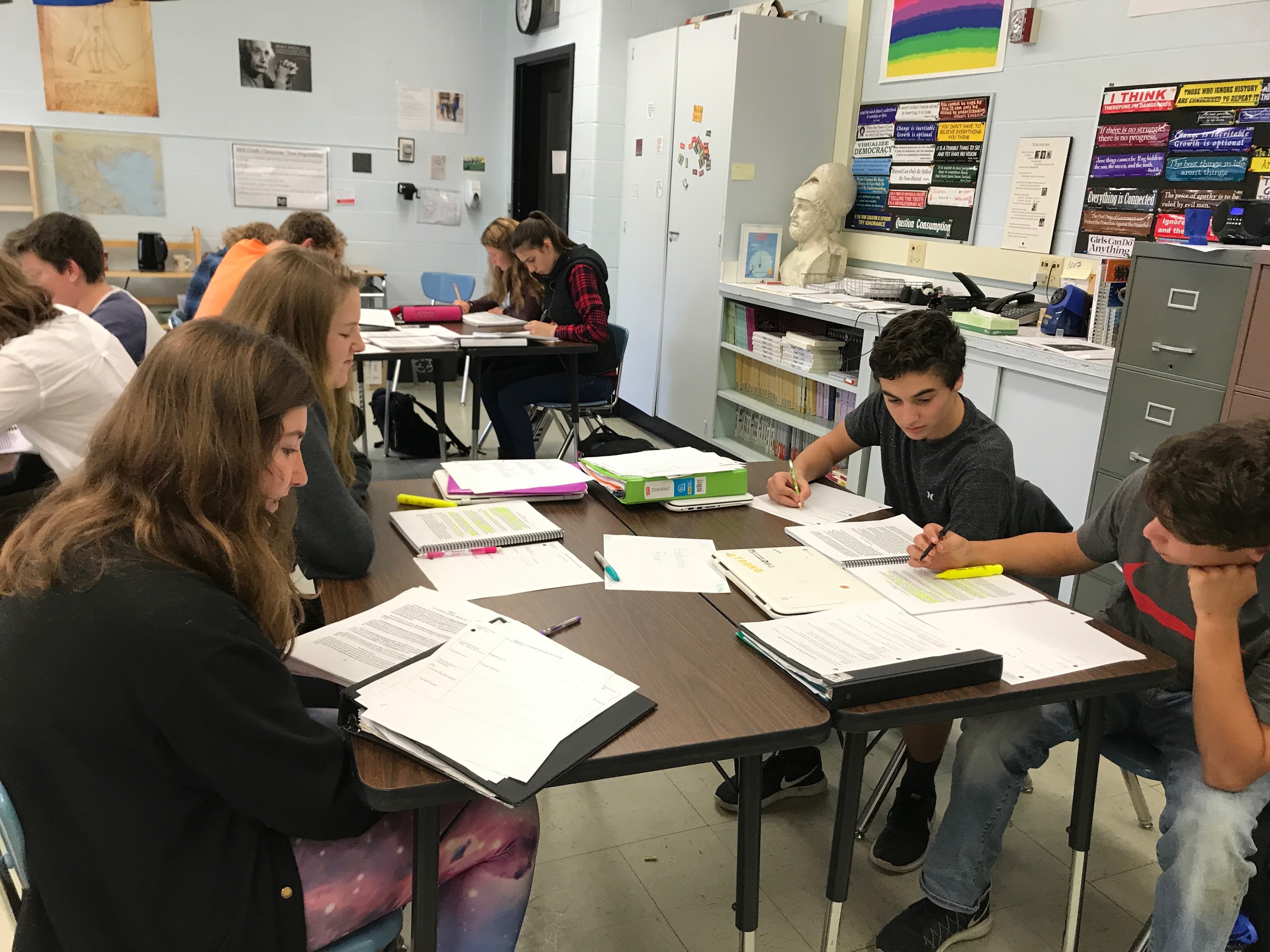 Quality Control
Facilitator
Process 
Analyst
Spokesperson
Students Practice  Academic and Soft Skills in Teams of Four
The focus is on Self-Assessment and Metacognition
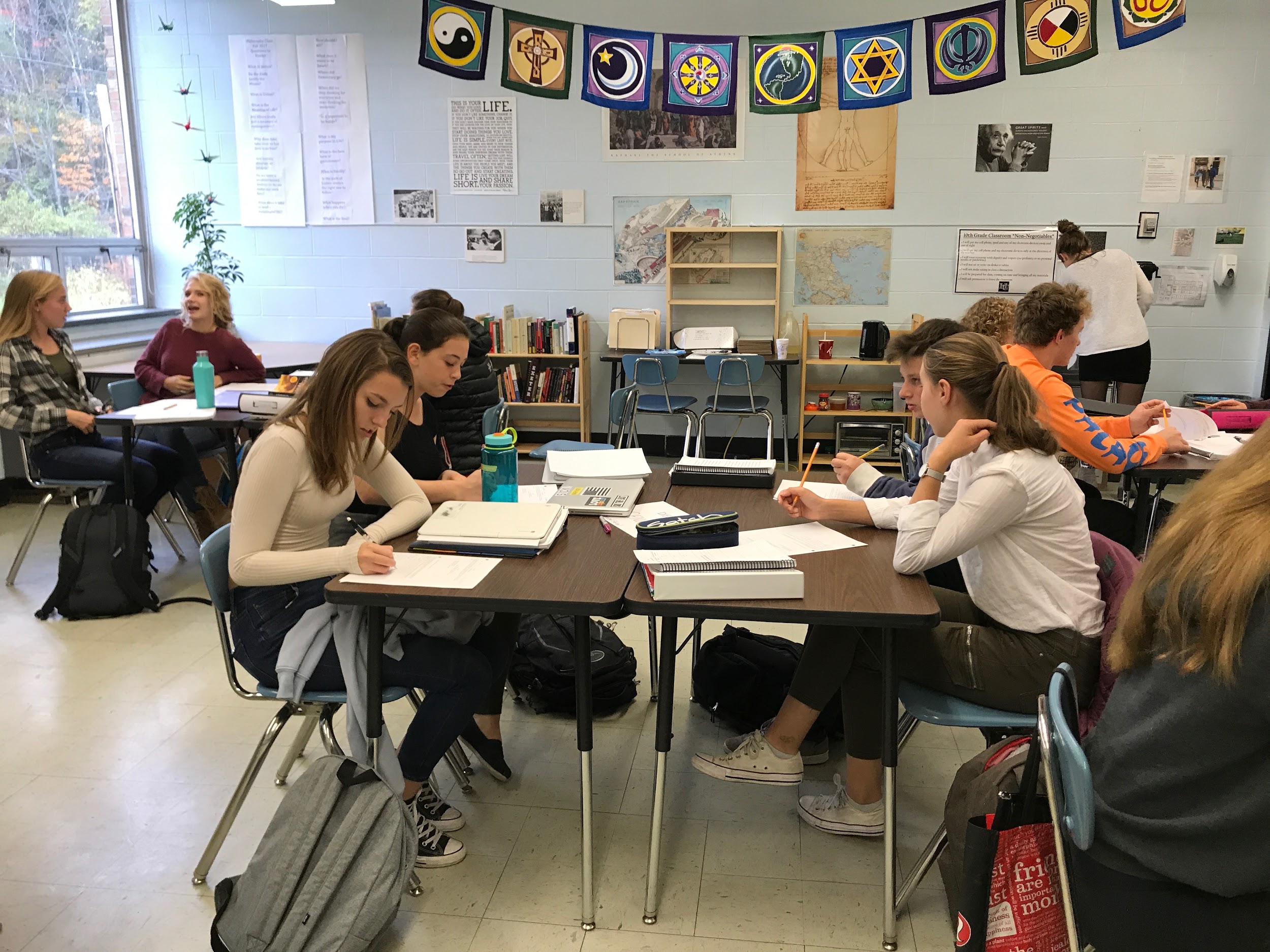 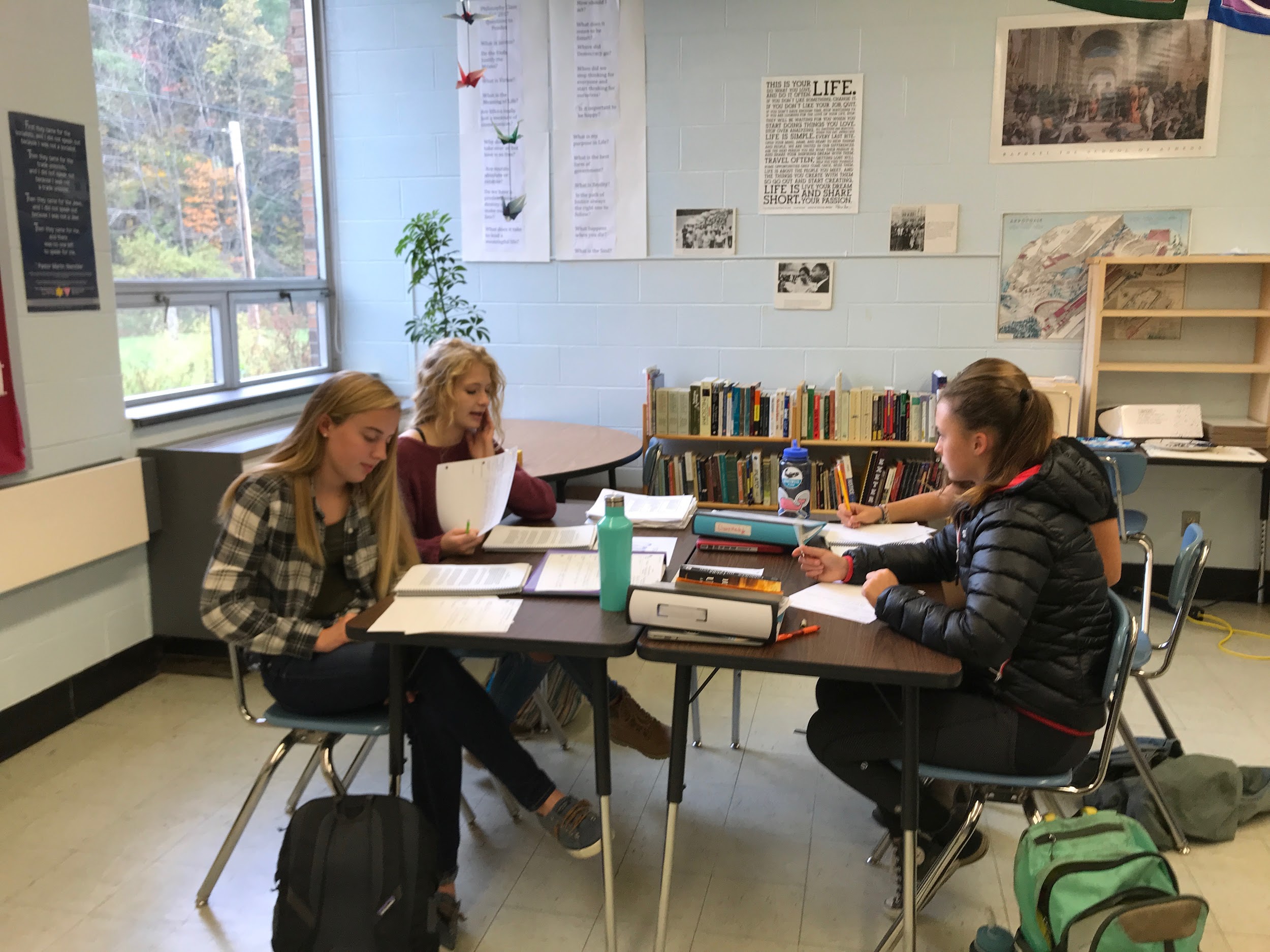 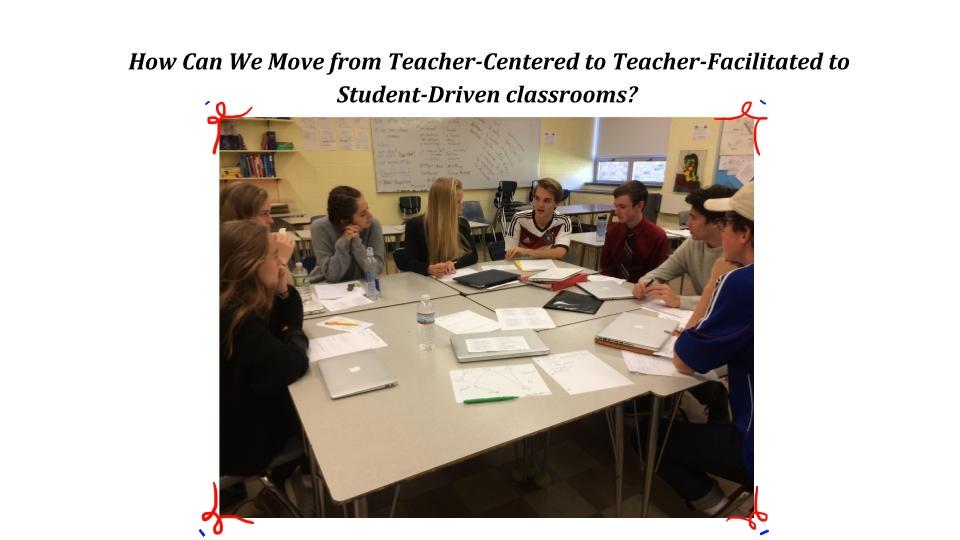 The Final Step: “Coming to the Table”
How Can We Move from Teacher-Centered to Teacher-Facilitated to Student-Driven classrooms?
“En  Francais Aussi! Notre Premier Harkness”
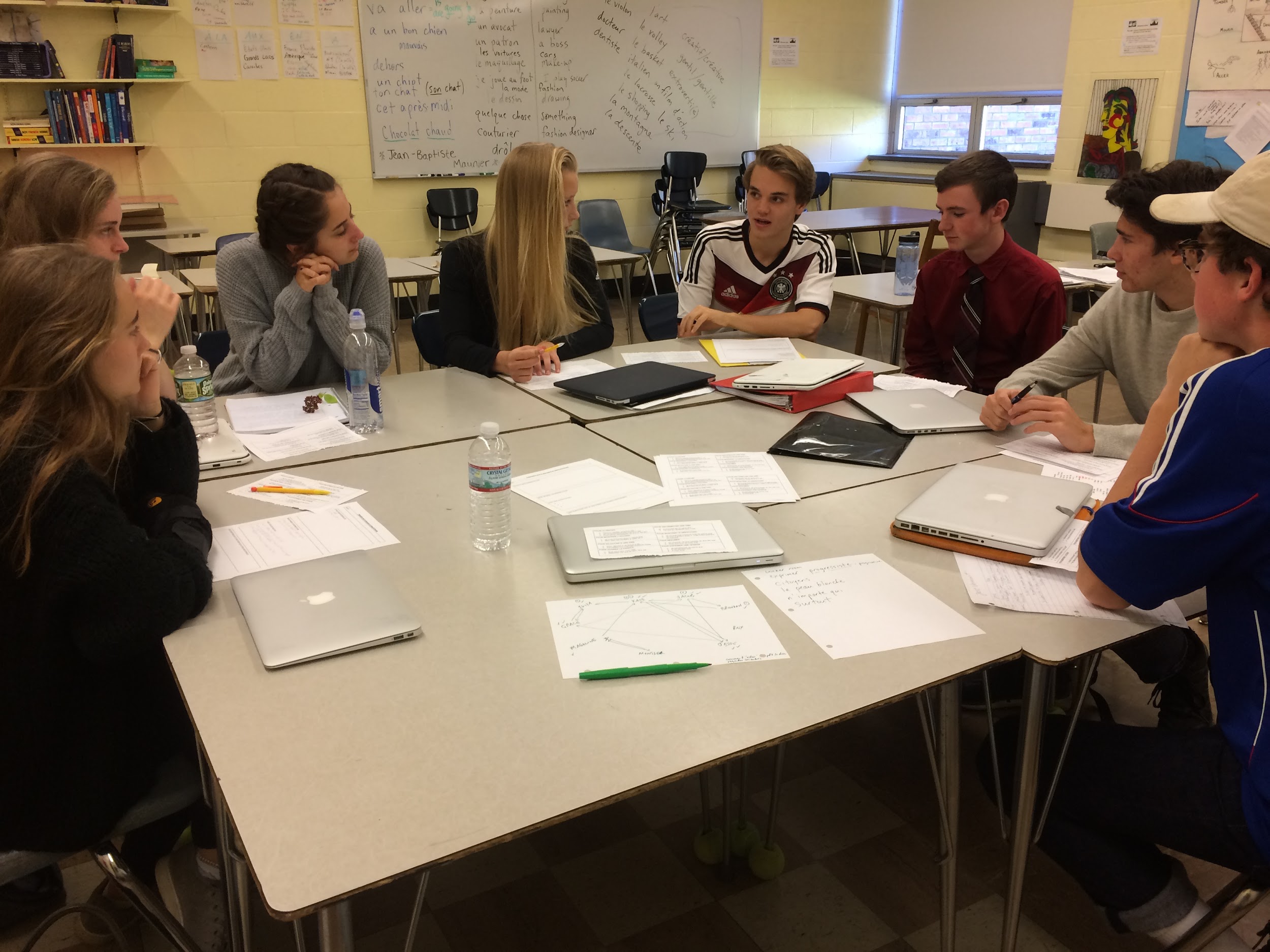 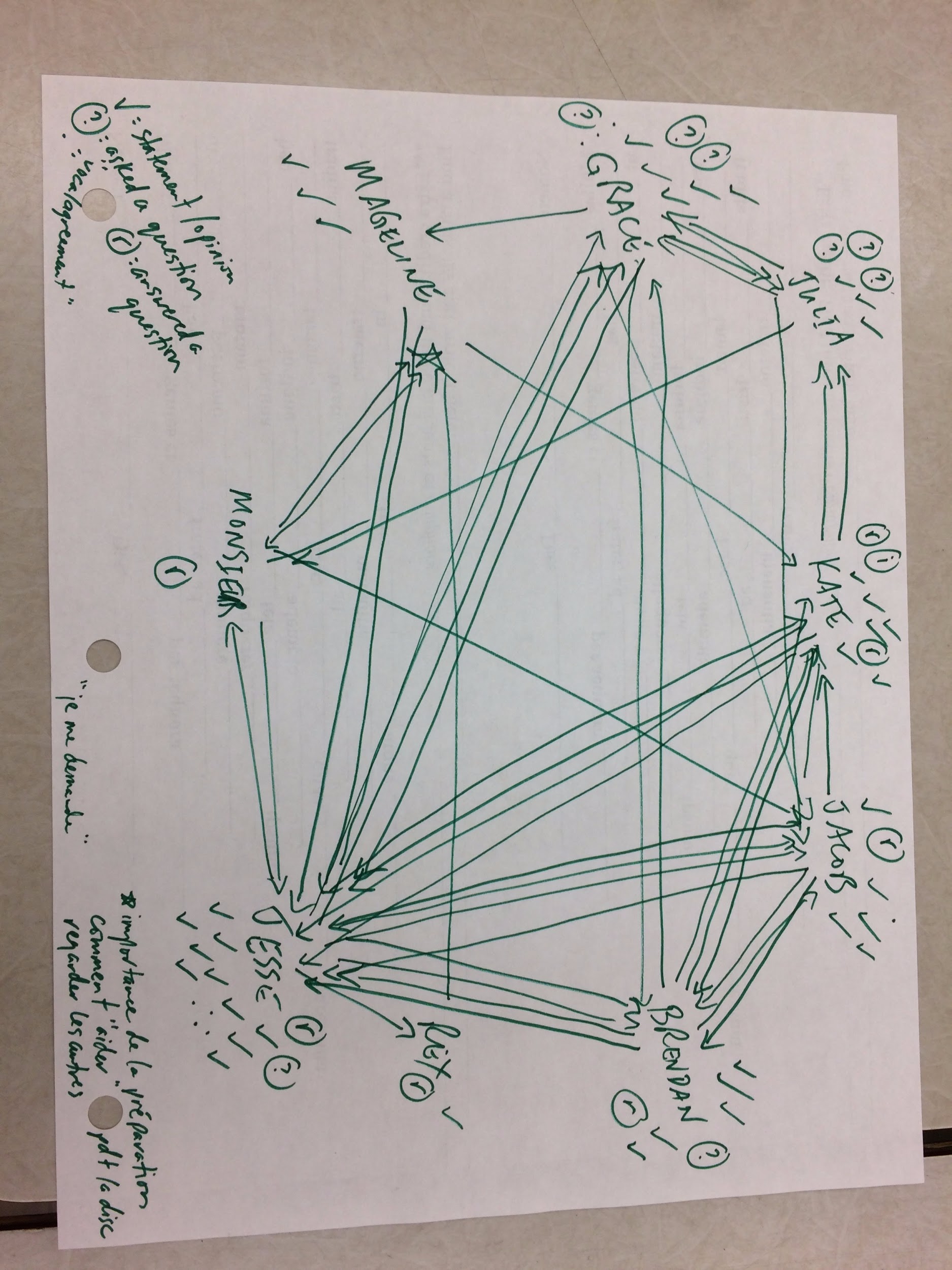 Assessing Harkness:
Teacher and Student  Reflection and Metacognition
The Socrates Cafe!
 A School-Community Partnership for Inquiry
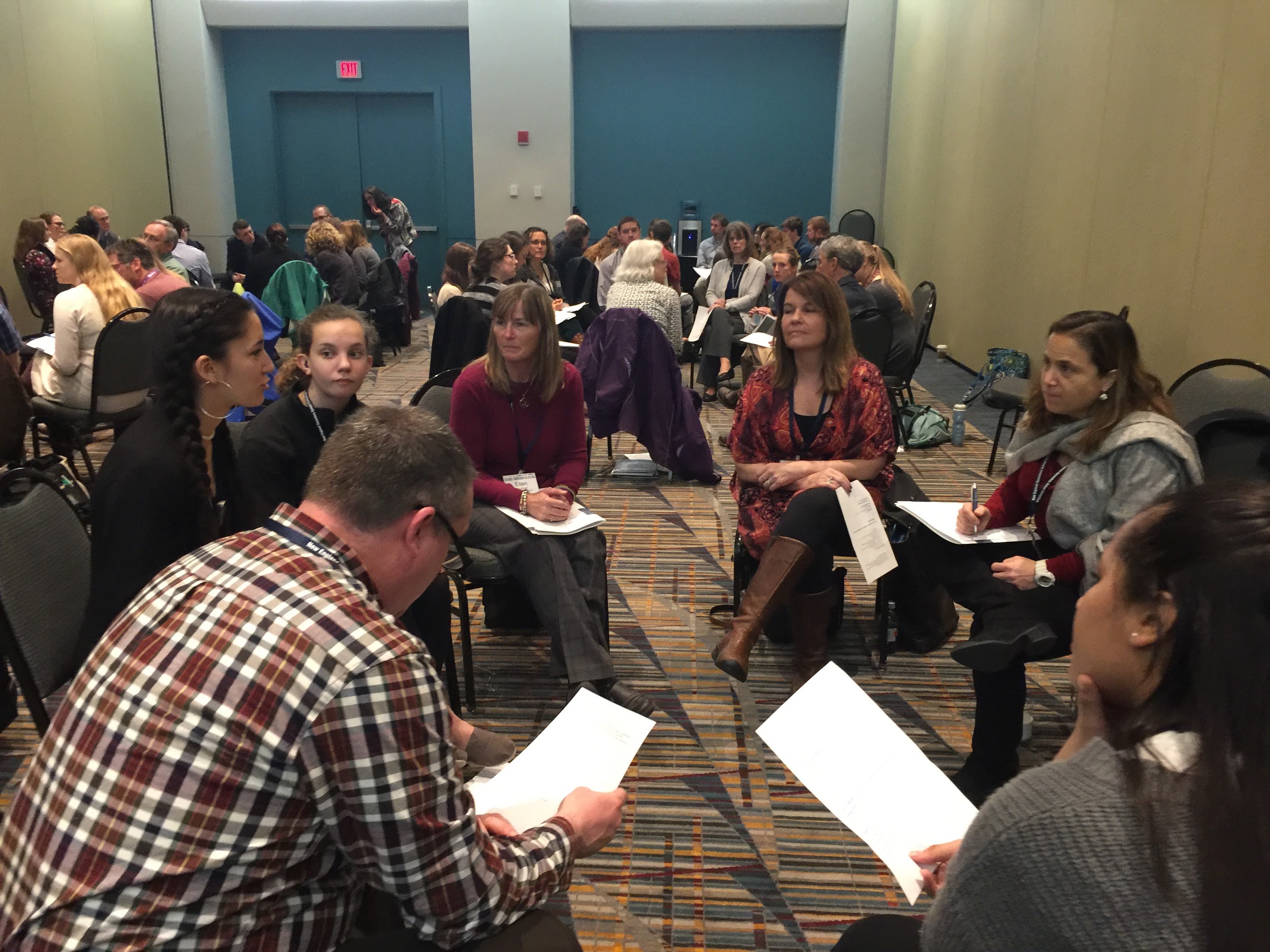 Student Leadership, Learning in Community, Modeling Civil Discourse
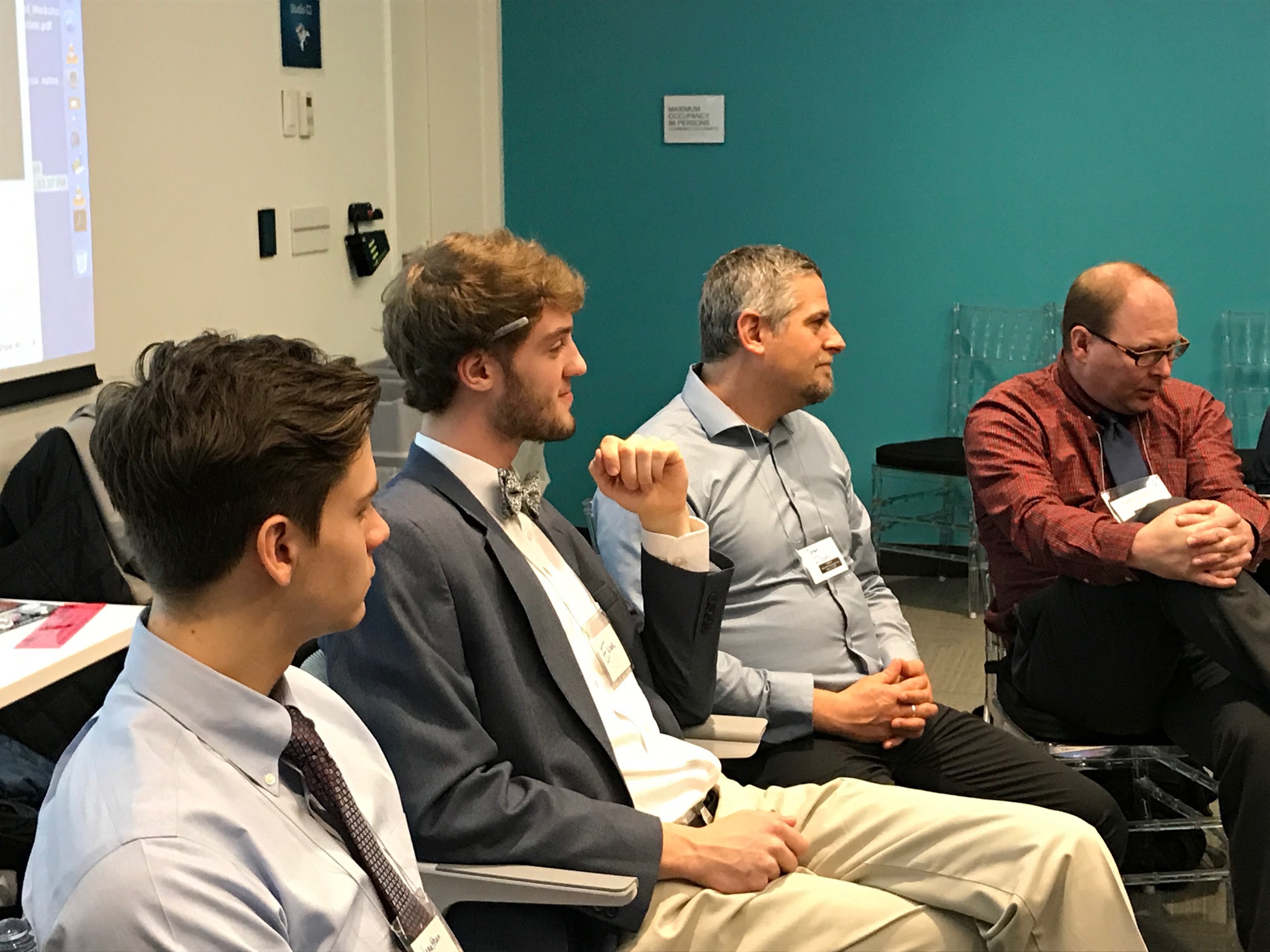 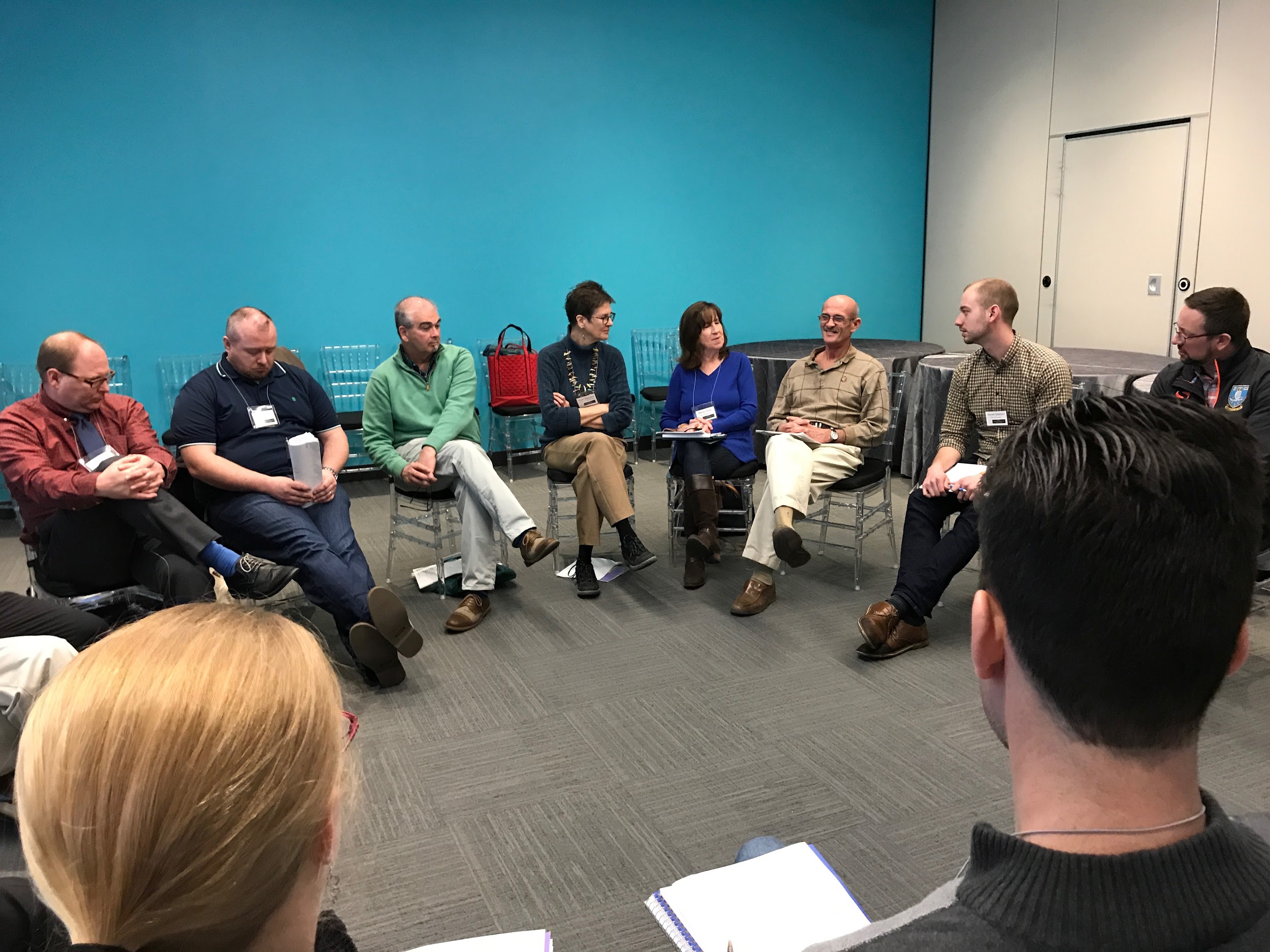 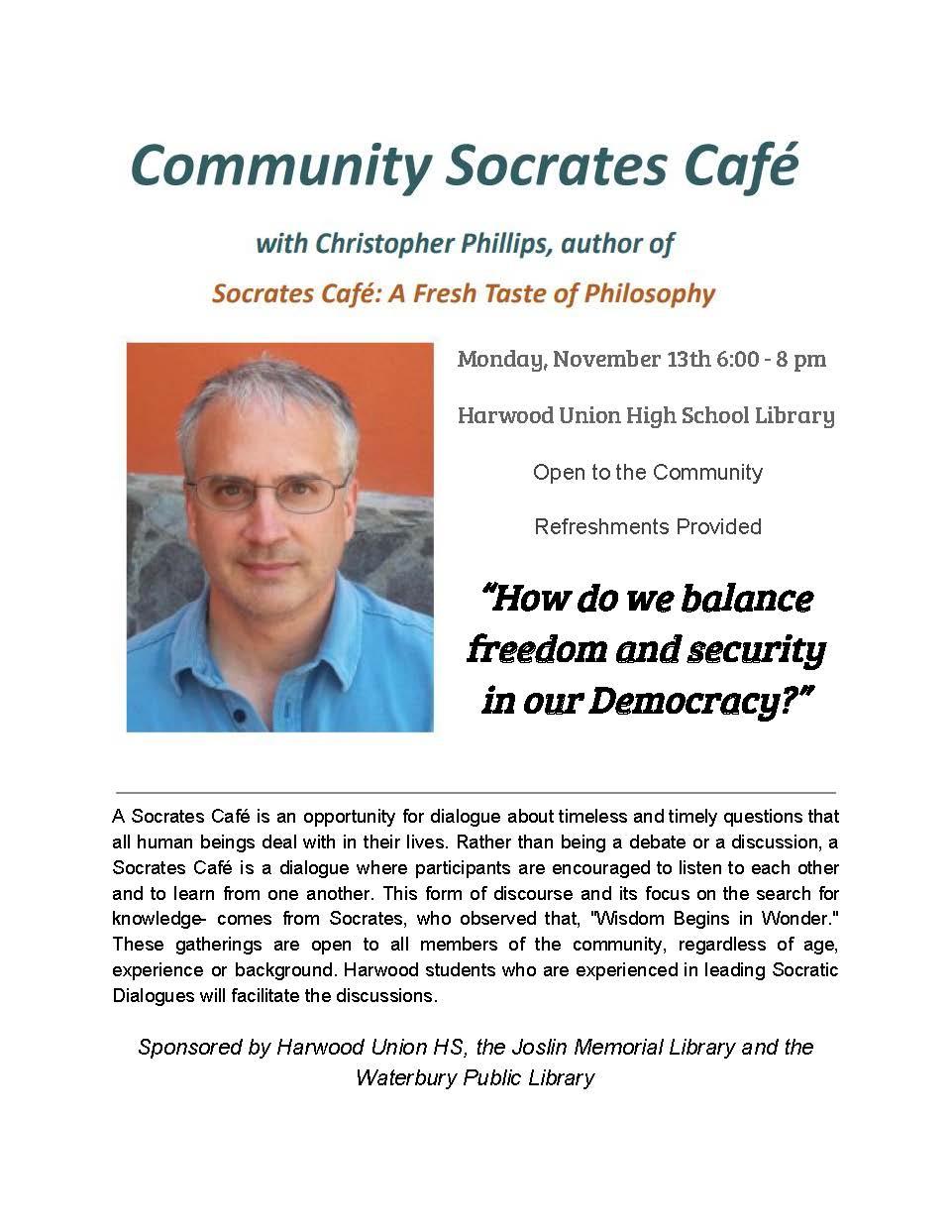 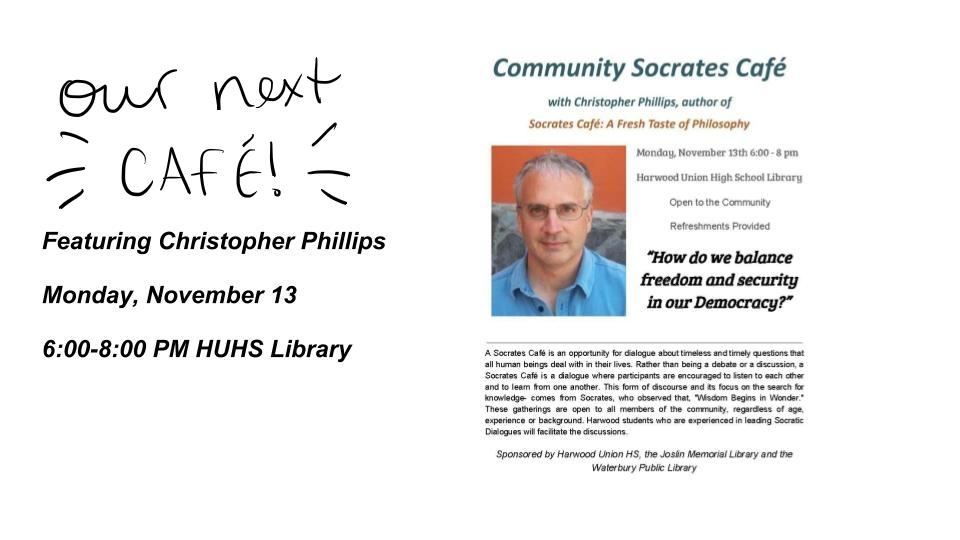 OUR NEXT CAFE!

Featuring Christopher Phillips
Monday, November 13
6:00-8:00 PM HUHS Library
Learning Targets for Socrates Cafe Facilitation
Kate Toland has  done some great work to create Learning Targets for Facilitating Socrates’ Cafes!
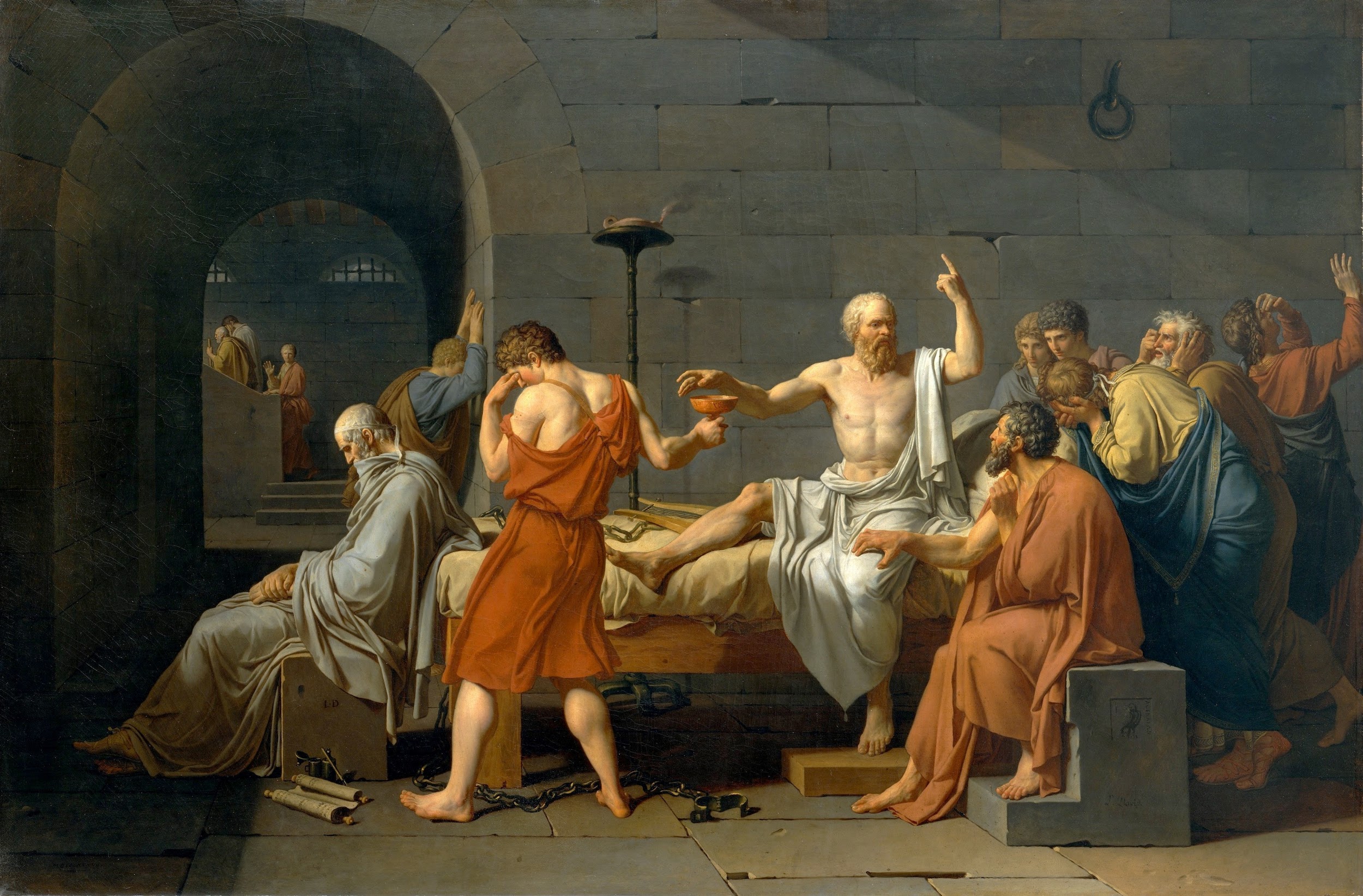 Let’s Do a Socrates Cafe!
Our Question:
“How Can Actively Teaching Empathy, Transform Teaching and Learning?”
Join  Our Great Experiment!
For more information contact:
Strategies for Classroom Dialogue ( https://katherinecadwell.com/)
Katherine Cadwell, HUHS: kcadwell@wwsu.org or katherinewcadwell@gmail.com
 For more information about our class, see About Strategies in Classroom Dialogue (https://classroom.google.com/u/1/c/NTQ3NDMxNDAxNFpa- write to me for permission to log on to the site)
With Gratitude to Aida Conroy, Noble Academy, our Harwood students and The Rowland Foundation